Starting Early: 
Preparing our system, employers, families, and youth with disabilities to participate in the workforce
Carolyn McDougall, Manager, Employment Pathways
Laura Bowman, Project Manager of Research and Evaluation, Employment Pathways

September 27, 2024
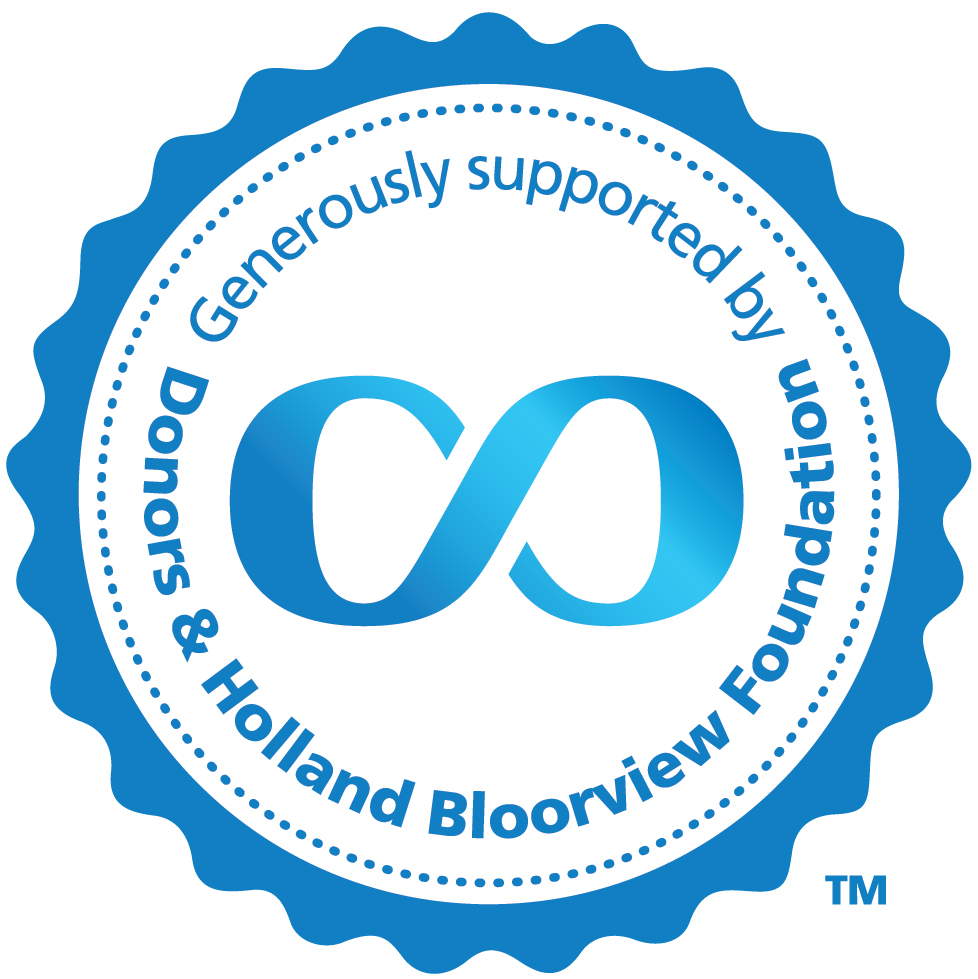 Land Acknowledgement
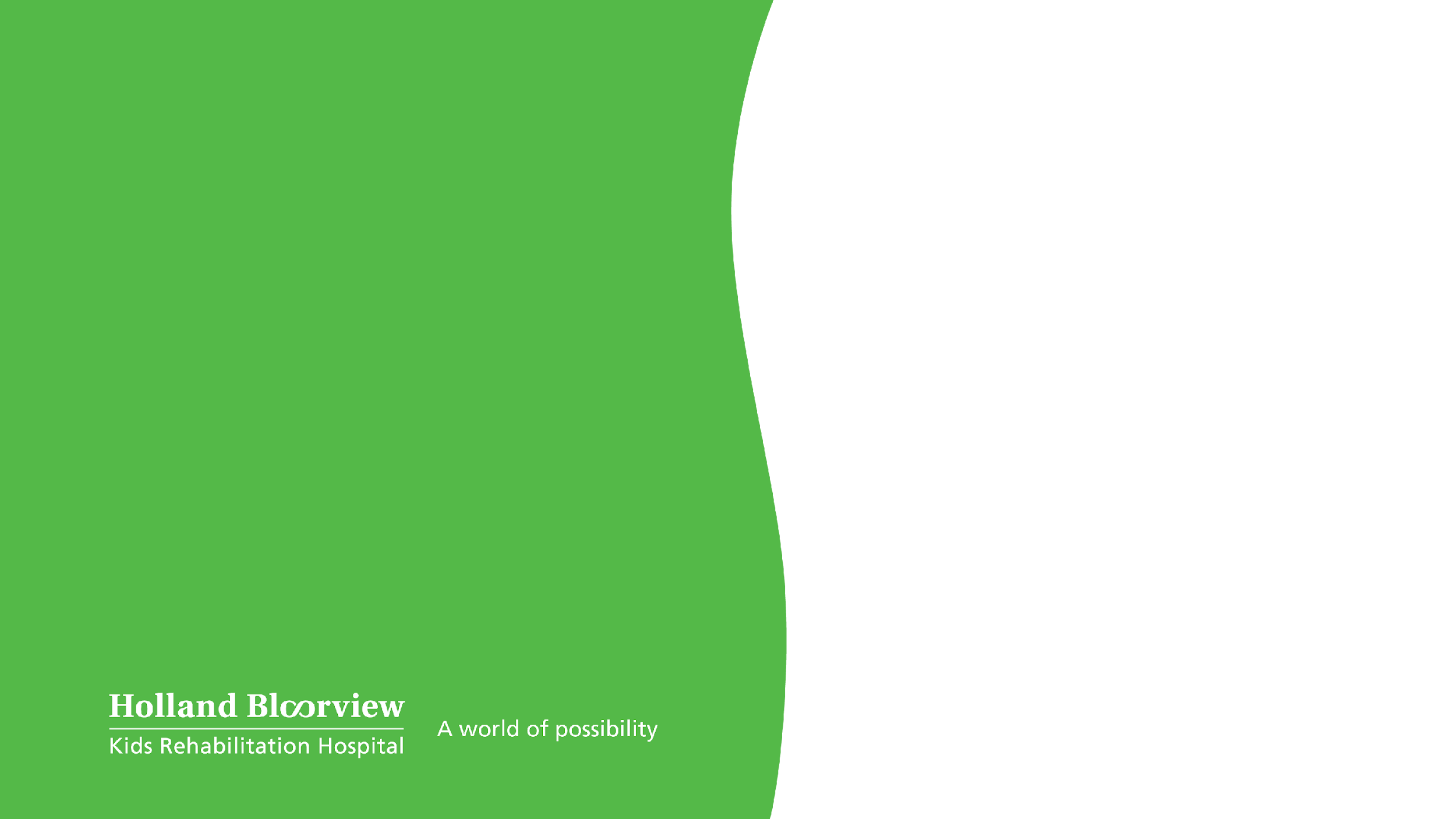 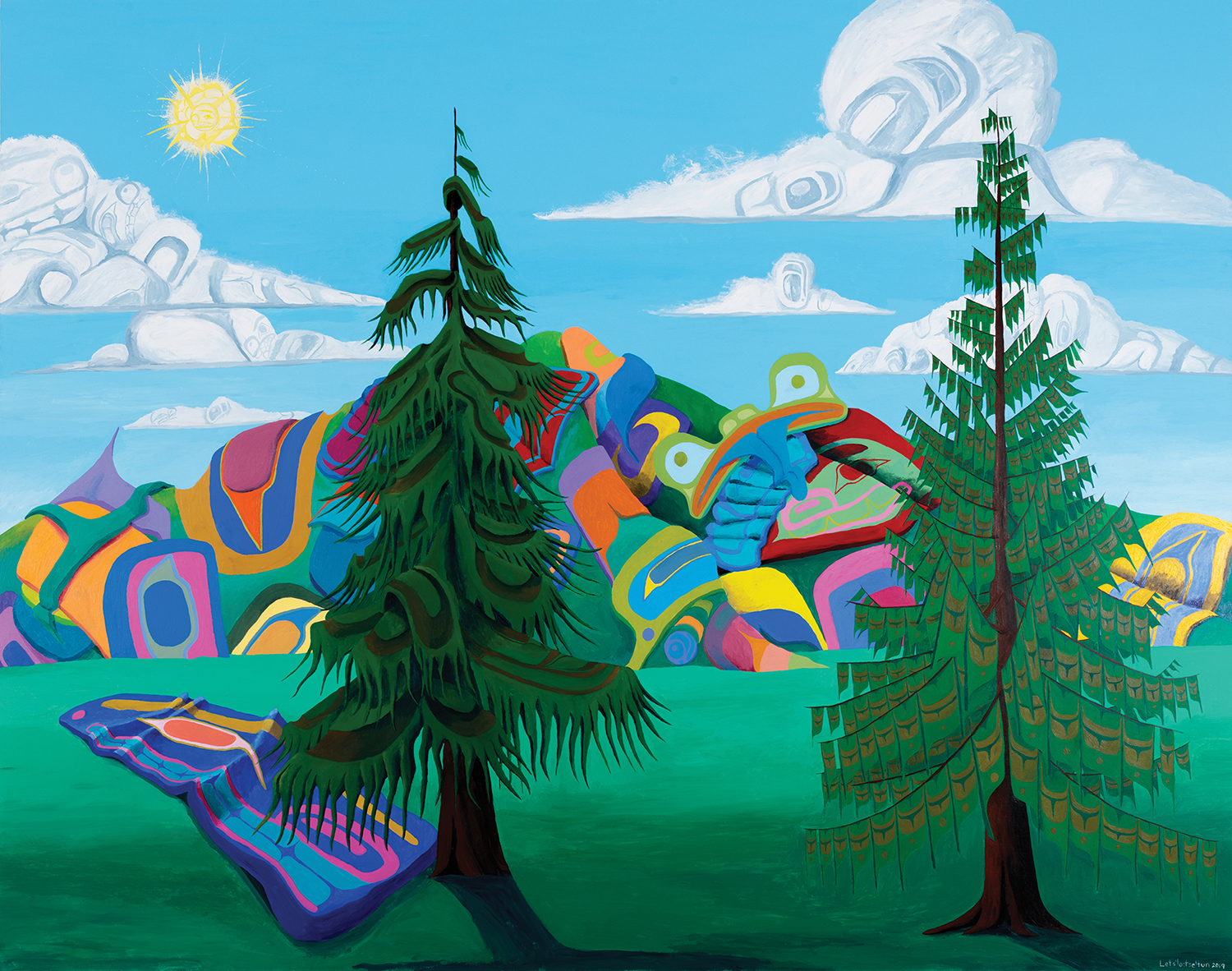 Acknowledgement of the land
New Climate Landscape (Northwest Coast Climate Change), Lawrence Paul Yuxweluptun, 2019
Acknowledgements
The Employment Pathways clinical work is generously funded by donors to Holland Bloorview Kids Rehabilitation Hospital Foundation including the Azrieli Foundation (2022-2027), the RBC Foundation in support of RBC Future Launch (2021-2026), and the Peter Gilgan Foundation (2016-2023).
Our research and evaluation work is generously funded by donors to Holland Bloorview Kids Rehabilitation Hospital Foundation including the Azrieli Foundation, as well as funding from the Government of Ontario.
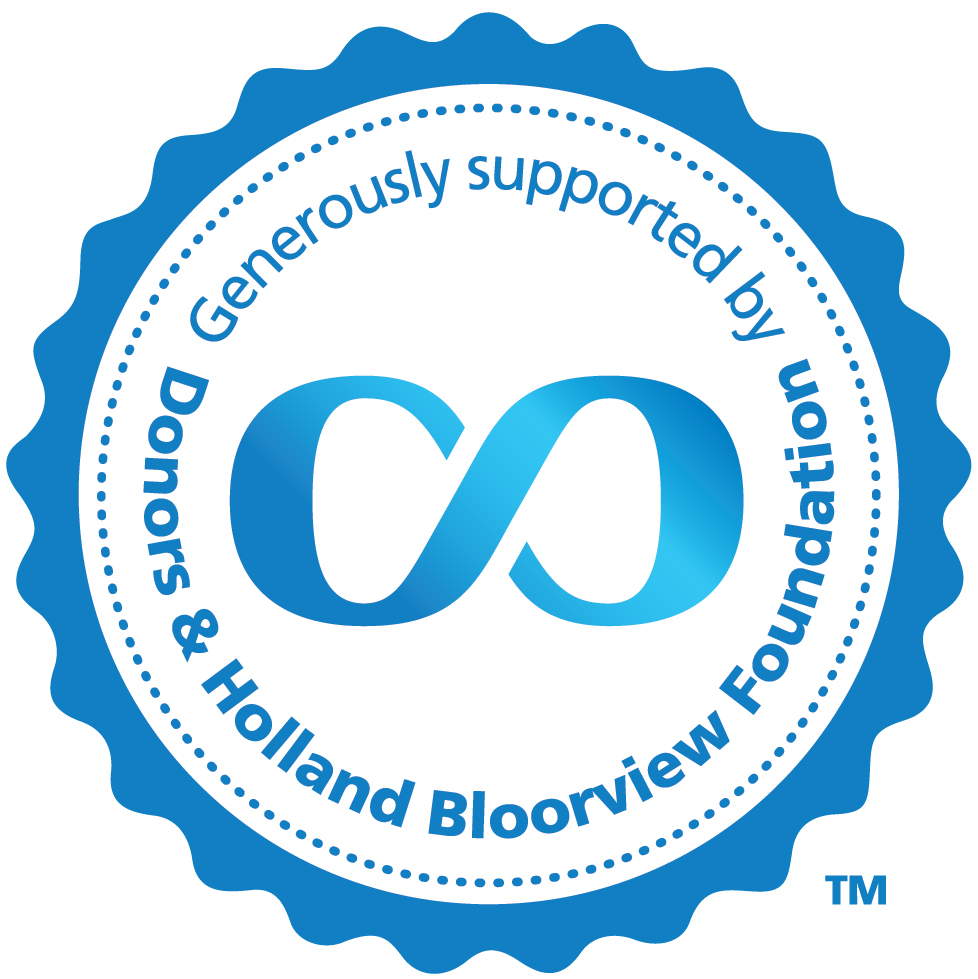 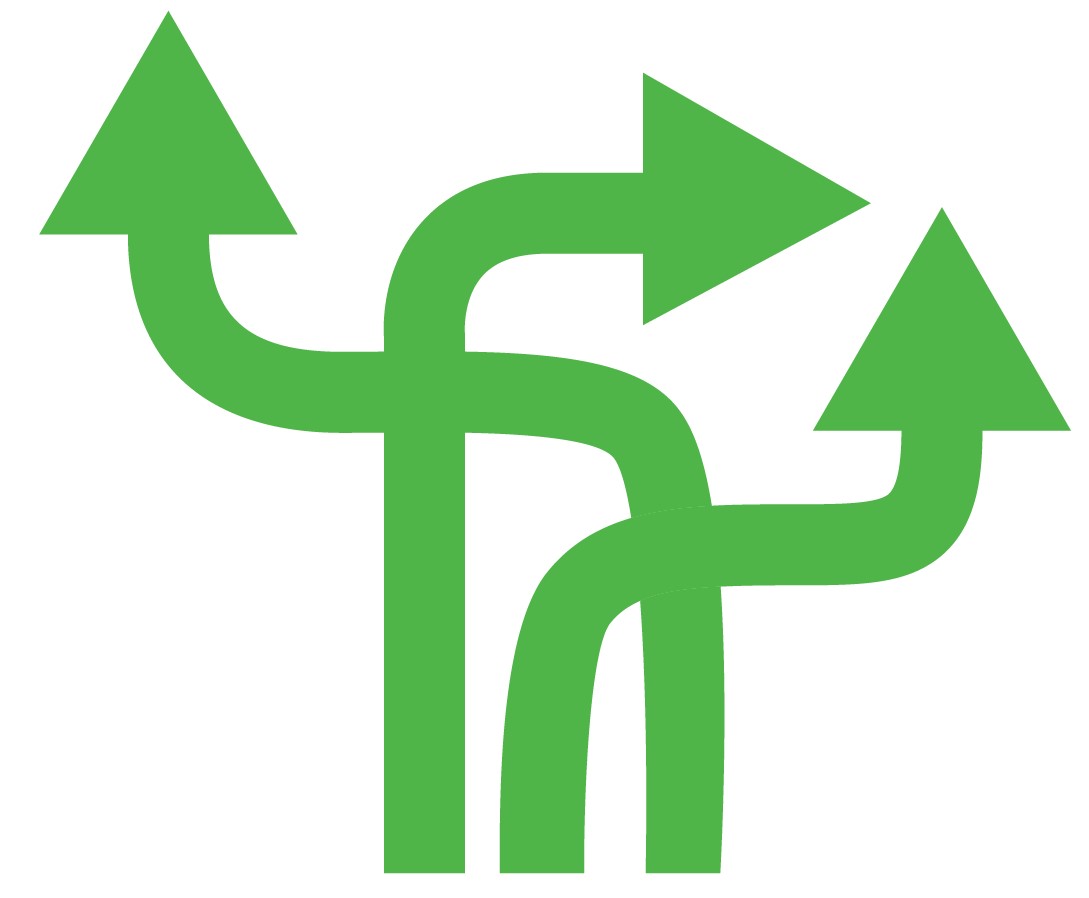 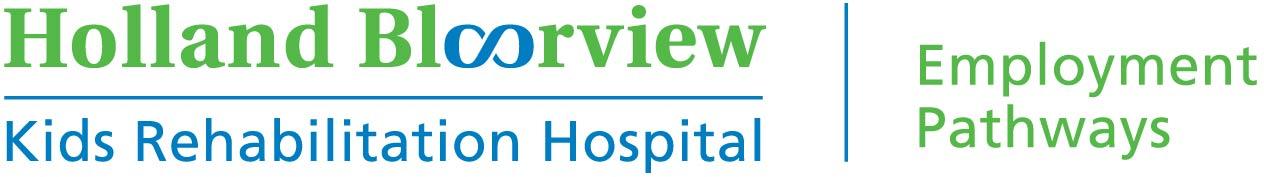 Agenda
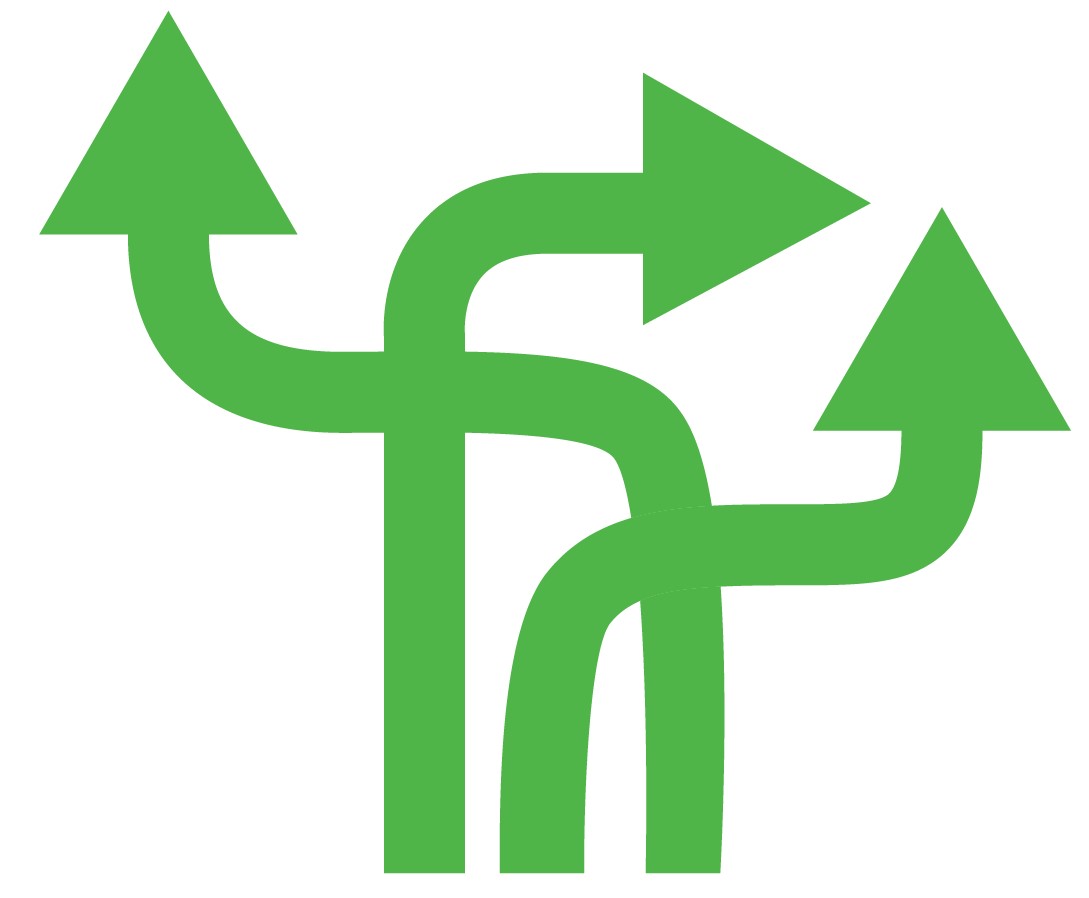 Introductions
Current state 
“Start early”
Cases:
Individual & Program: Employment Pathways
Community & Business: Project SEARCH
Public & Policy: Theoretical Modelling
Review and reflection: what is your role?
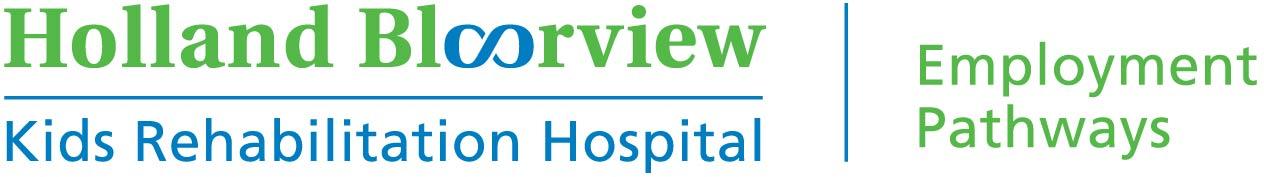 Introduction
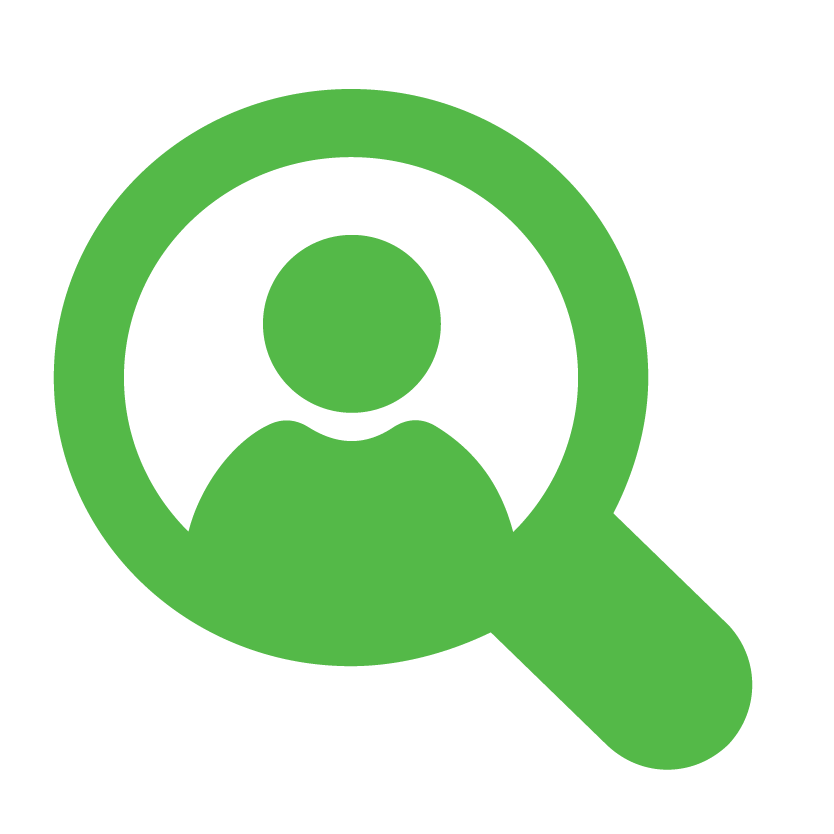 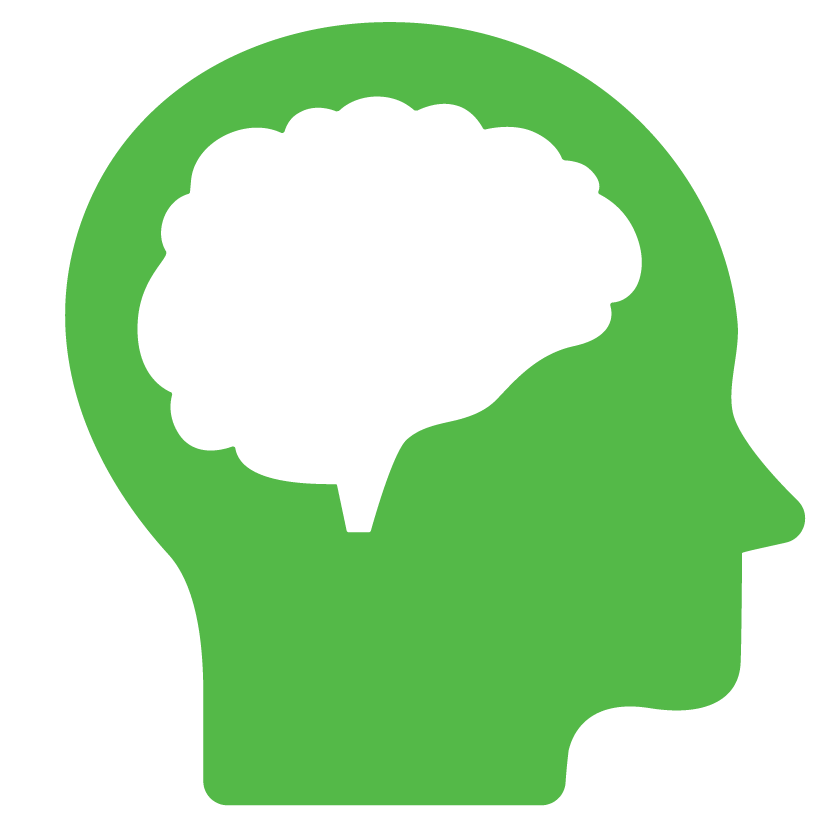 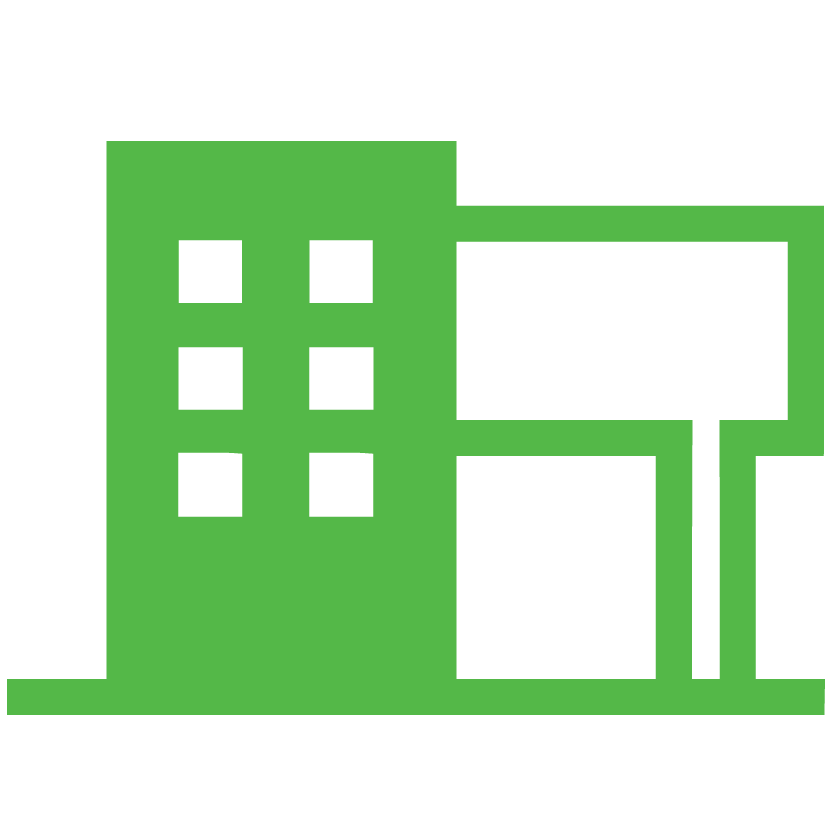 Carolyn McDougall
Manager, Employment Pathways
Ontario/Canada Coordinator, Project SEARCH 
Adjunct Lecturer, OS&OT, UofT
Occupational Therapist
Laura Bowman
Project Manager, Research & Evaluation
Clinical Team Investigator, Bloorview Research Institute
Adjunct Lecturer, OS&OT, UofT
Occupational Therapist
Holland Bloorview
Canada’s largest paediatric rehabilitation hospital with the vision of creating the most meaningful and healthy futures for all children, youth and families.
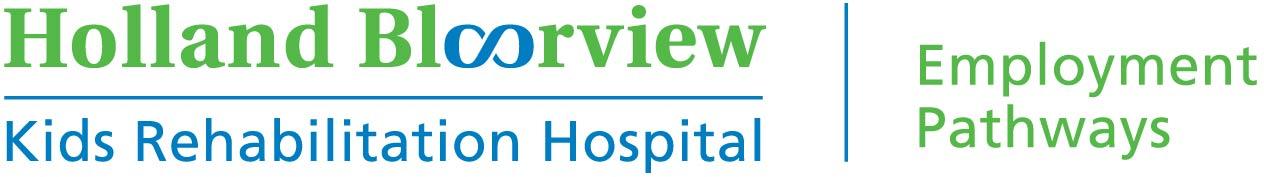 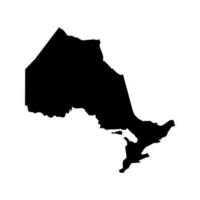 Definitions: Who?
Youth
Age 14-29
Focus on high school age
Employer
Organization, manager, or leader in a work or volunteer role
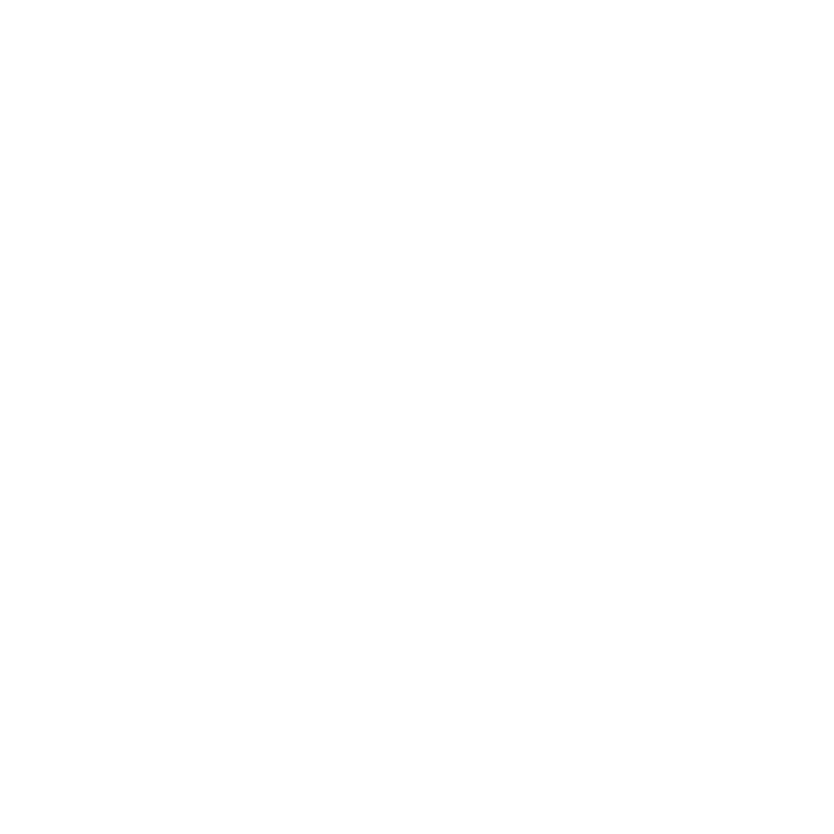 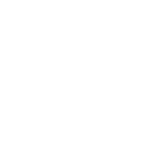 Family/Supports
Informal or formal caregiver and supporter
Society
The public interest or group
Local, provincial, national, or global
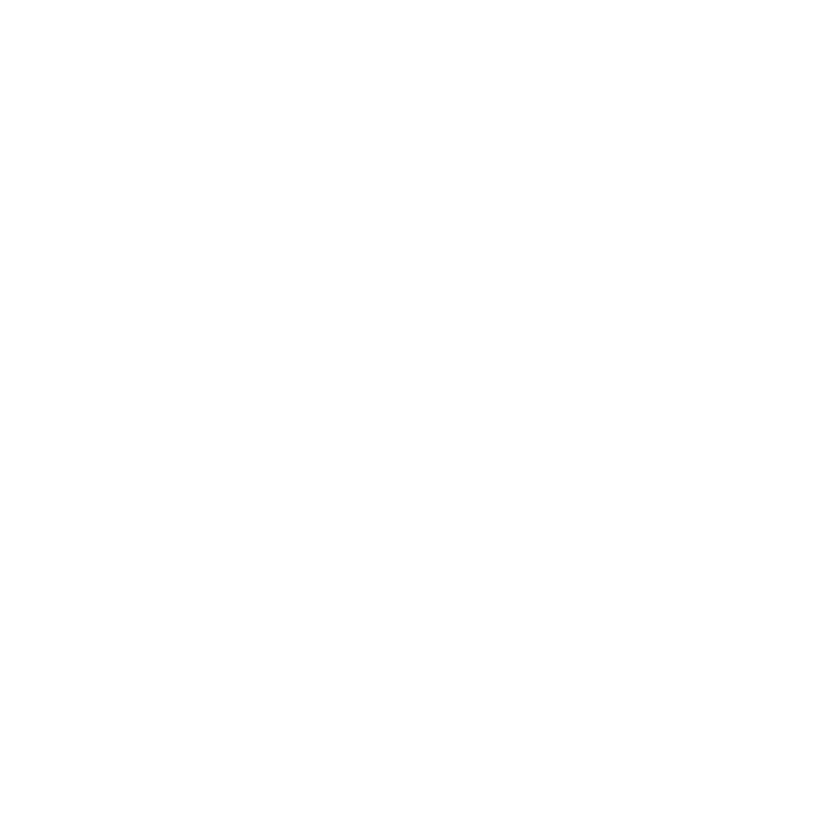 © Holland Bloorview Employment Pathways 2024
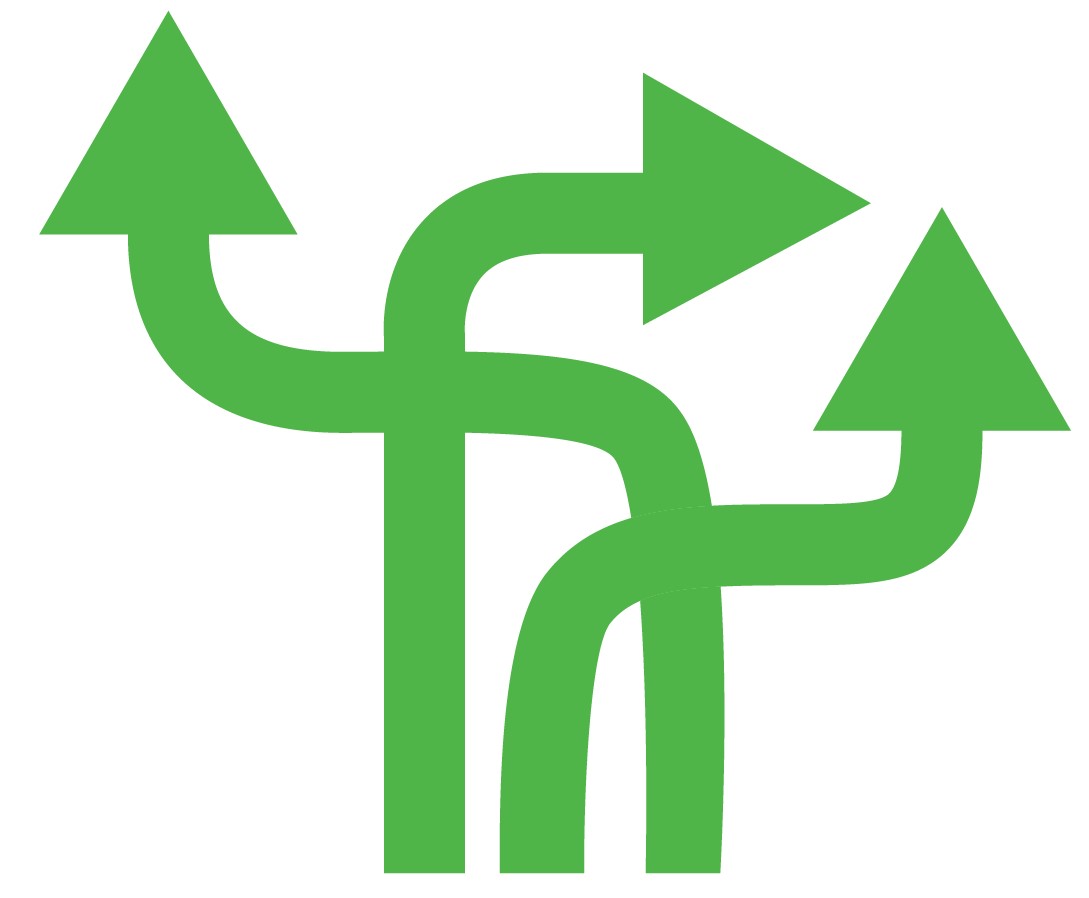 Definitions: What?
✔
Disability
Broad definition
Employment
Organized paid or unpaid role 
A social determinant of health
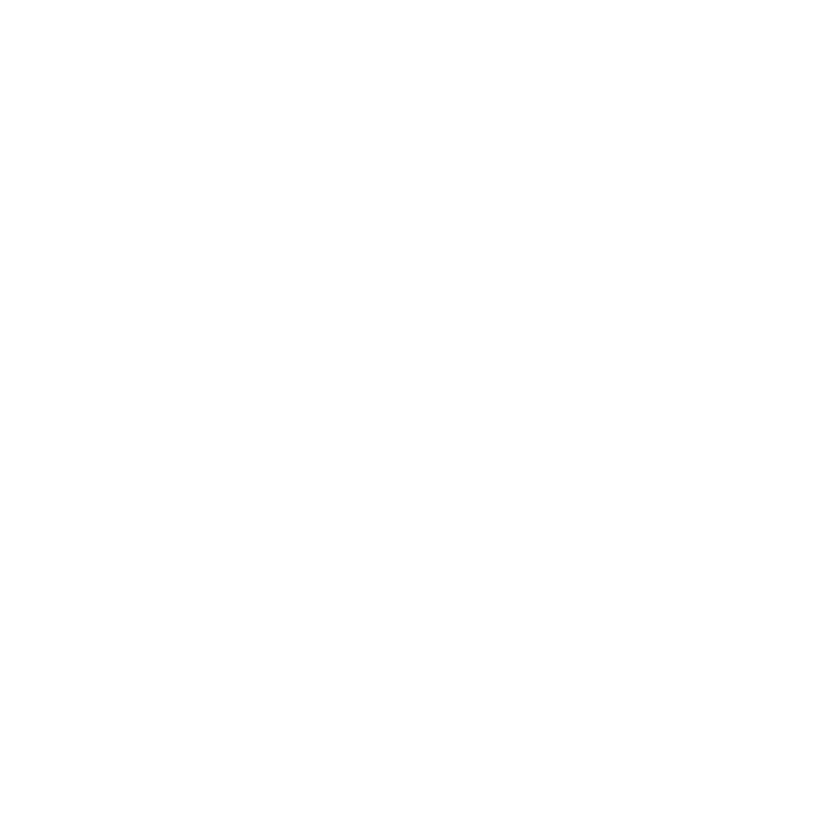 Programs
Also ‘interventions’
Intended to build skills or knowledge for YwD
Services
Public or private mechanisms to serve a certain group (E.g. employment services)
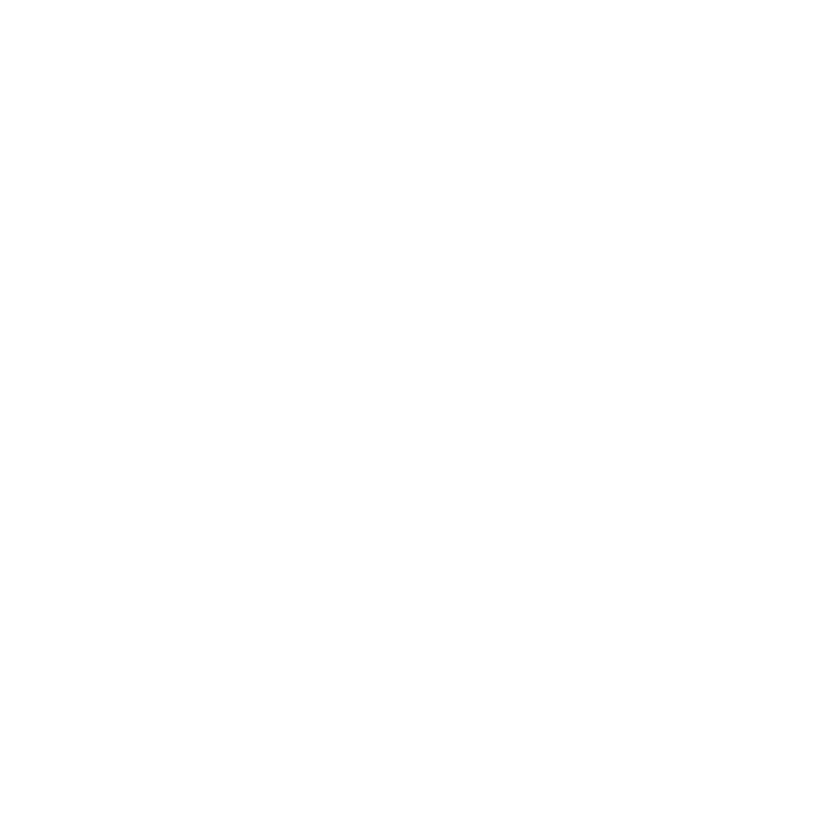 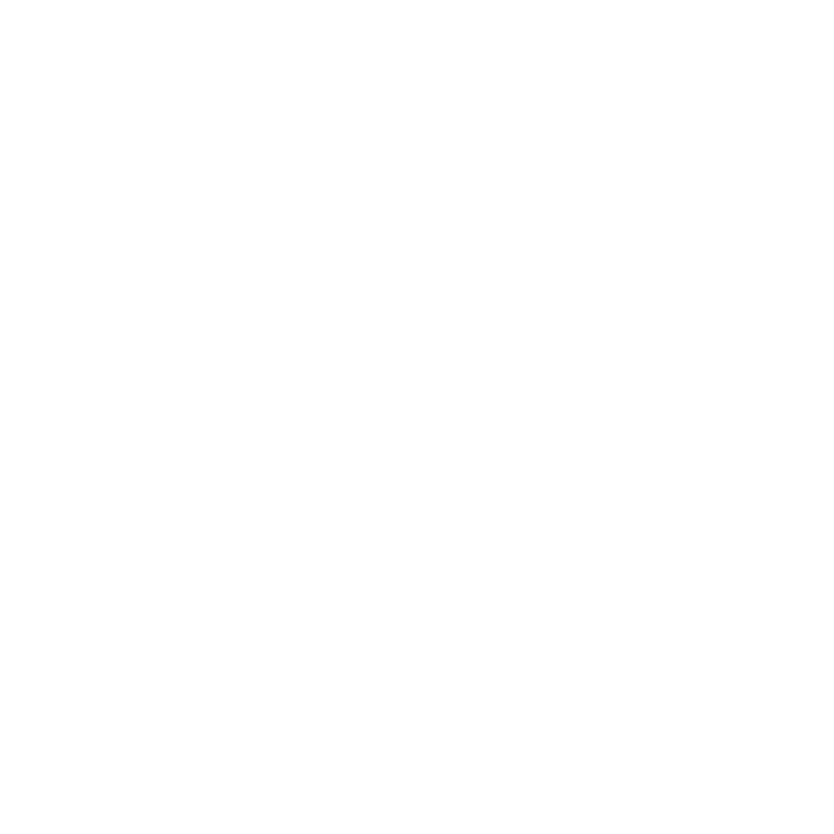 © Holland Bloorview Employment Pathways 2024
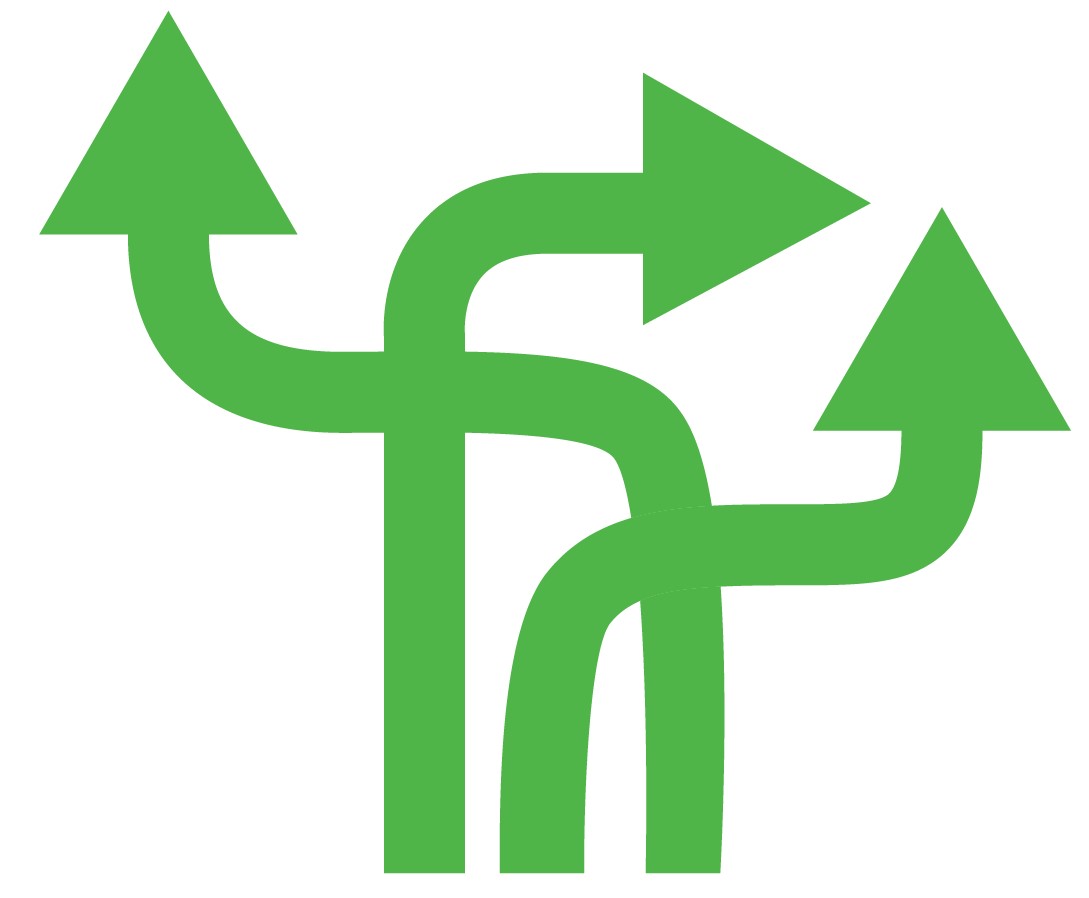 The business case
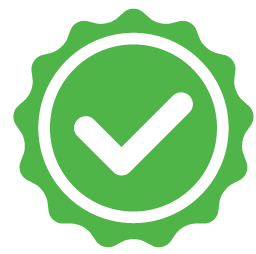 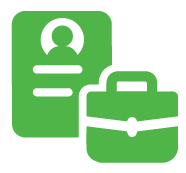 90%
Scored average/ above average for job performance

86% scored above average for attendance

97% scored average/ above average for job safety
1 in 5 
Ontarians have a disability

70% of disabilities are invisible

More than 2% of Ontarians use wheelchairs or scooters
Companies that invested in accessible employment practices report:

↑ customer satisfaction
↑ job retention
↑ attendance
↑ job performance & quality of work
↑ safety records
↓ employee turnover
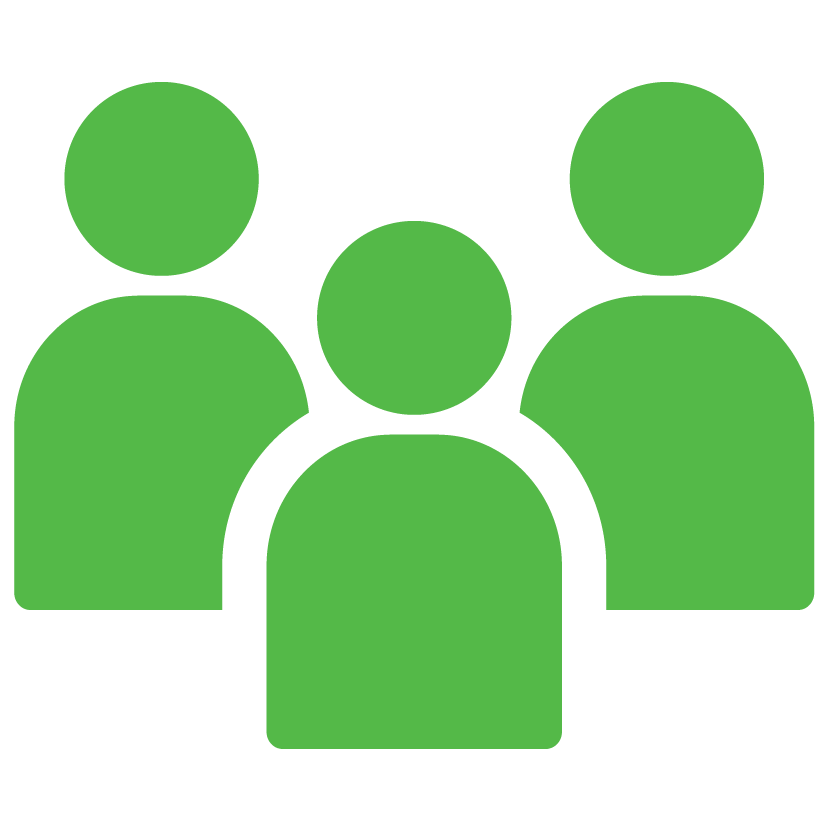 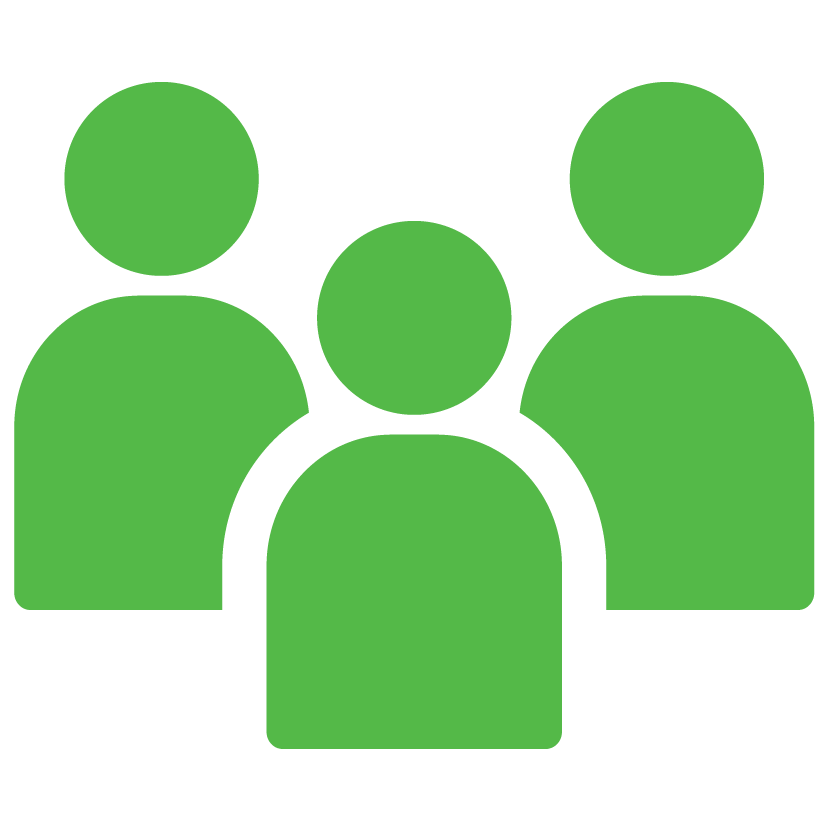 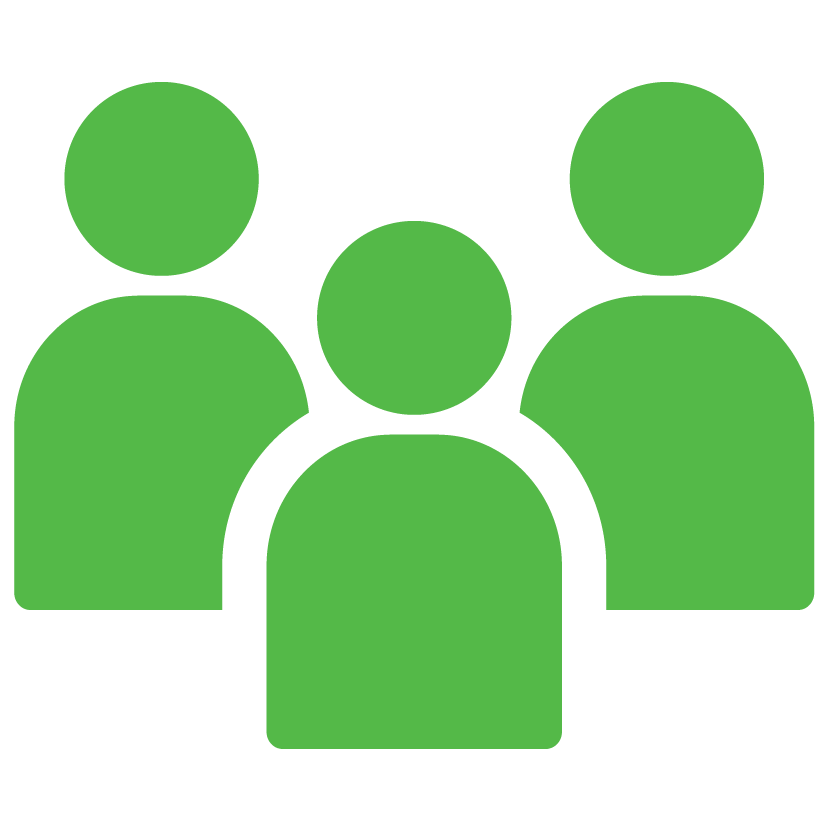 © Holland Bloorview Employment Pathways 2024
https://accessibilitycanada.ca/get-help/resources/business-benefits-of-accessibility-infographic/
Current state of youth disability employment
[1] Hebert, et al. (2024); [2] Berrigan,et al. (2020); [3] Accessibility in Canada (2024).
© Holland Bloorview Employment Pathways 2024
Current state of youth disability employment
Employment is a recognized social determinant of health (Raphael et al., 2020)
Early intervention (i.e., during high school) to support employment participation for people with disabilities relates to:
greater amount of time individuals access and participate in the workforce (Wehman et al. 2020; Krahn & Chow, 2016)
improved workforce attachment (Caliendo & Schmidl, 2016)
economic benefit to society (Bowman et al., 2024)
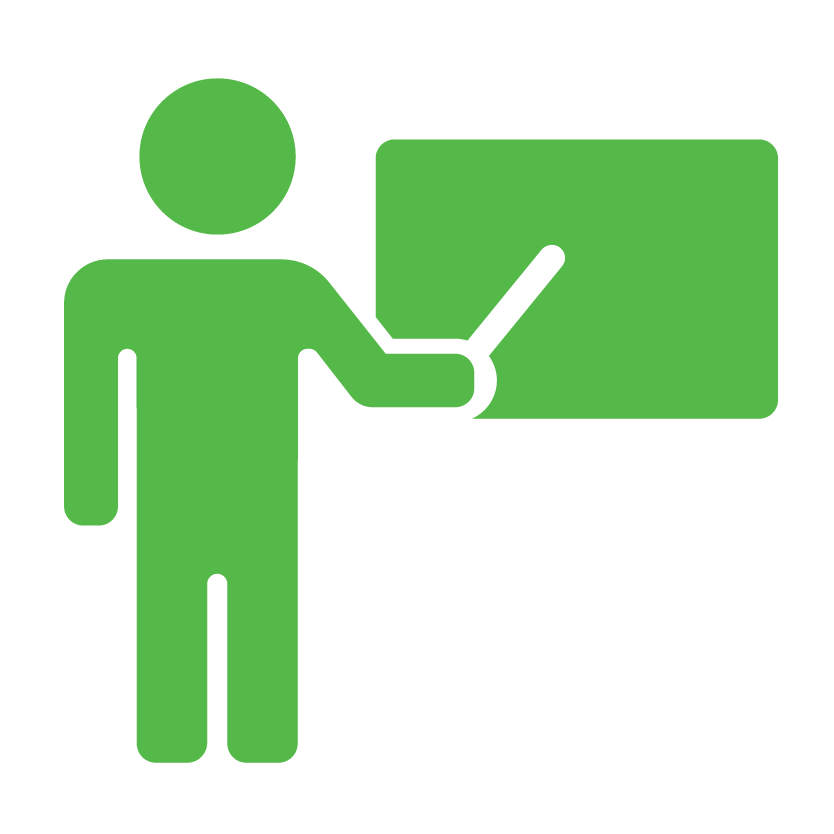 © Holland Bloorview Employment Pathways 2024
Best Practice




‘Start Early’
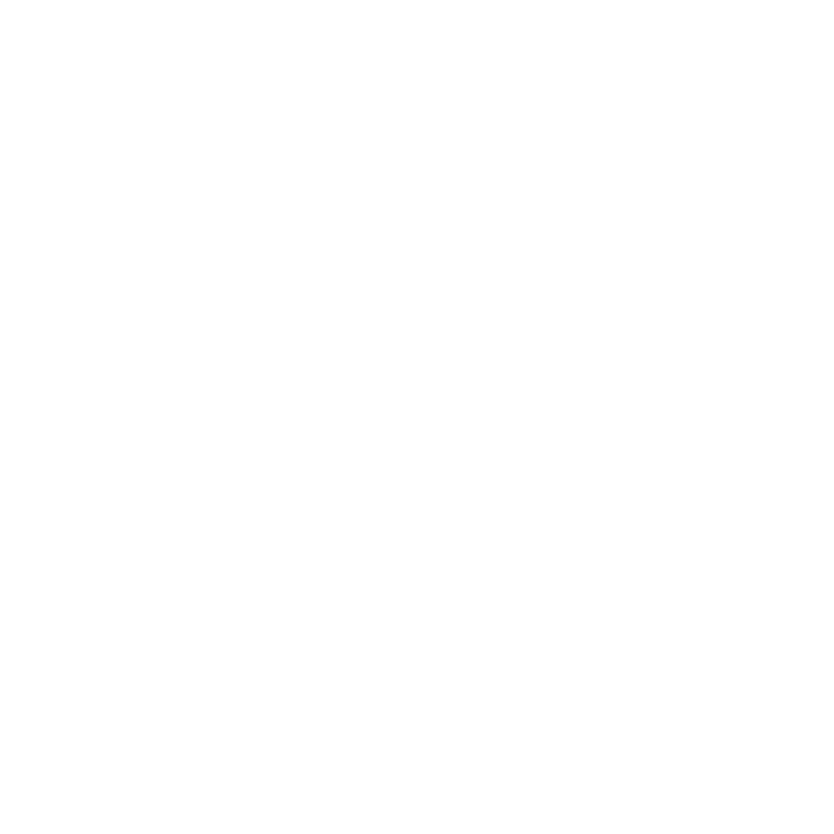 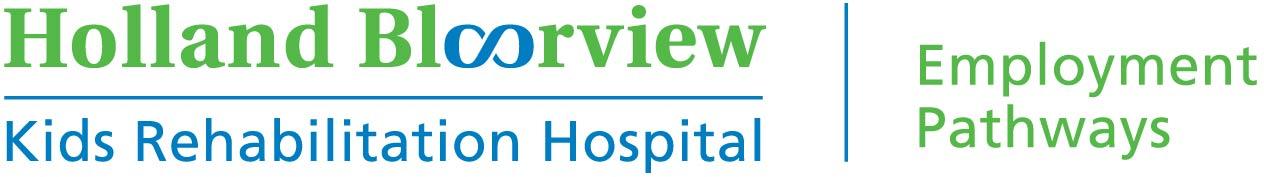 Best practice: What is ‘start-early’?
?
?
?
When
What
Where
High School
Self discovery Experience 
Risk taking
Supported reflection
Real-world contexts
?
?
How
Who
Targeted, evidence-informed services
Equitable:
Youth, employers, society
© Holland Bloorview Employment Pathways 2024
Best practice: How to ‘start-early’?
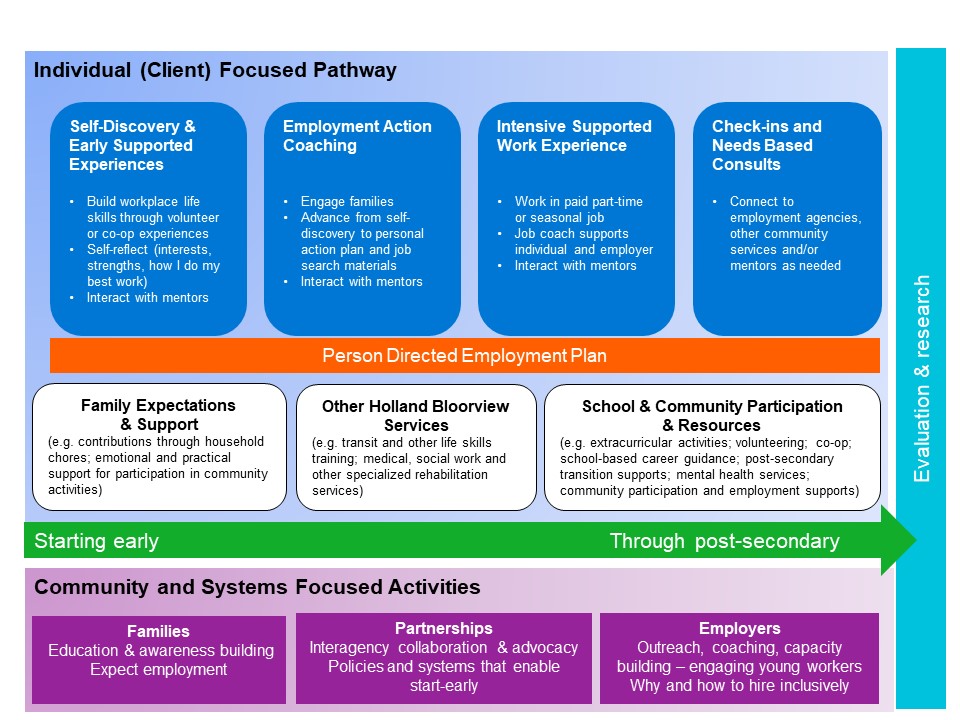 Holland Bloorview Employment Pathways Model
Bowman, L. R., McDougall, C., D’Alessandro, D., Campbell, J., & Curran, C. J. (2023). The creation and implementation of an employment participation pathway model for youth with disabilities. Disability and Rehabilitation, 45(24), 4156-4164.
Reprinted with permission of the authors.
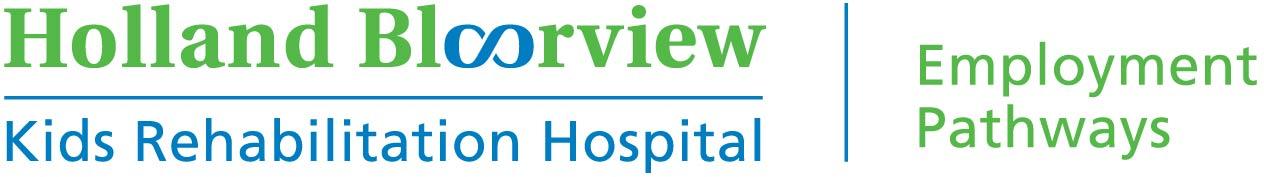 Best practice: Who must ‘start-early’?
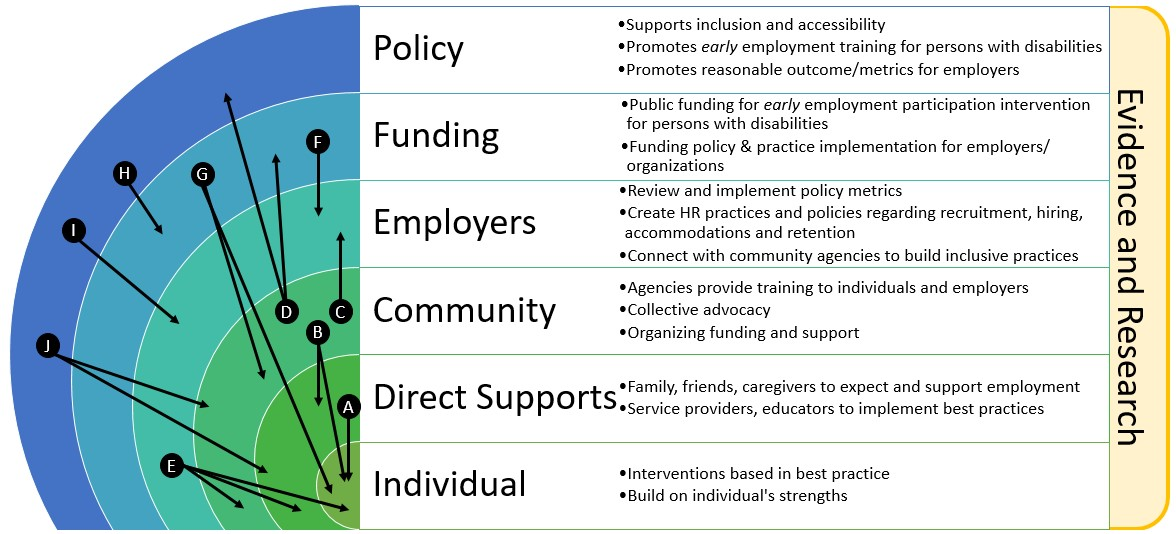 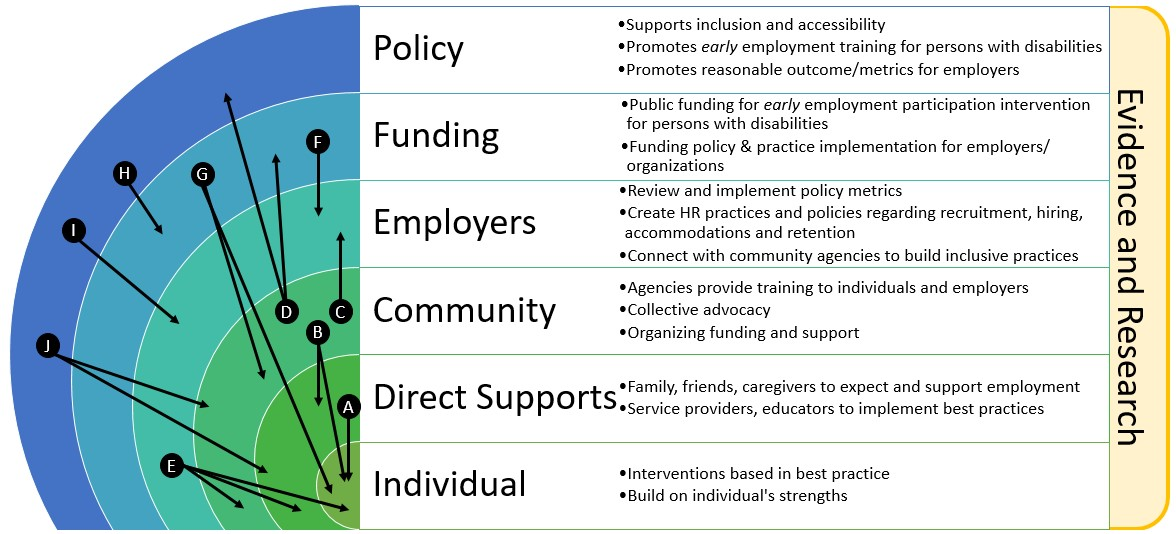 Model of Embedded Employment Supports (MEES)
Bowman, L. R., McDougall, C., & Menna-Dack, D. (2024). A Justice Perspective on Ecologically-Based Employment Pathways for Individuals with Disabilities. In Intellectual Disabilities and Autism: Ethics and Practice (pp. 221-235). Cham: Springer International Publishing.
Reprinted with permission of the authors.
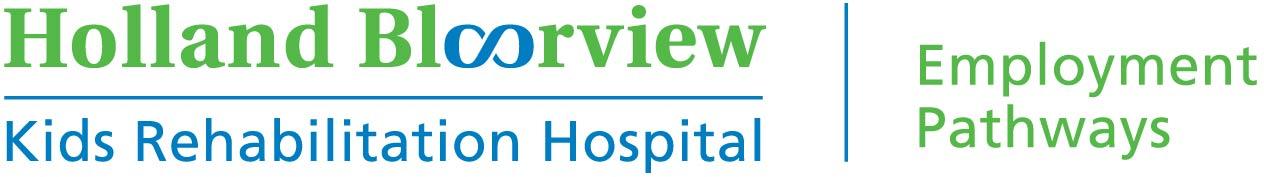 Cases
Cases: 

Individual & Program
Community & Business
Public & Policy
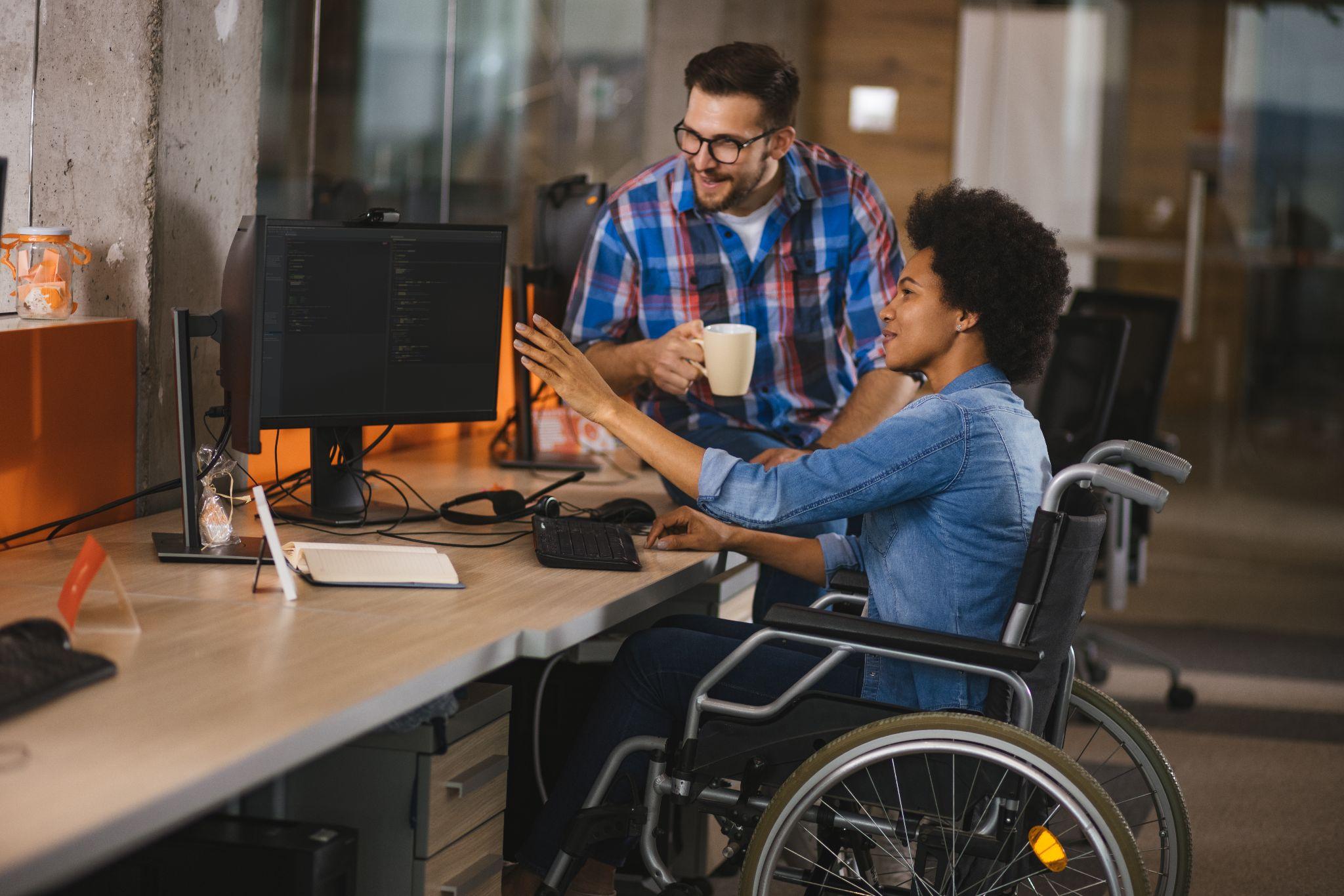 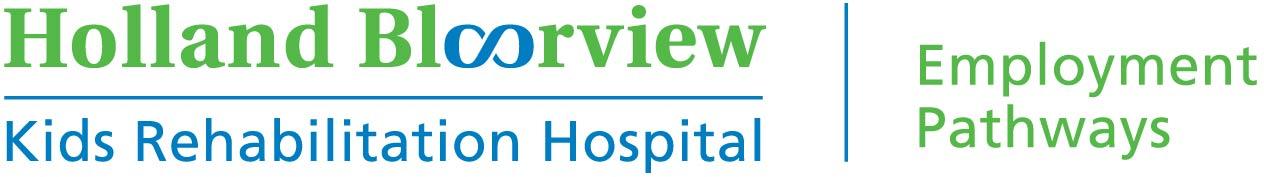 Individual and program level
Individual & program level

Holland Bloorview’s Employment Pathways Programs
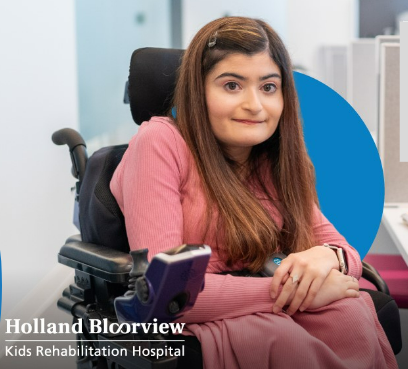 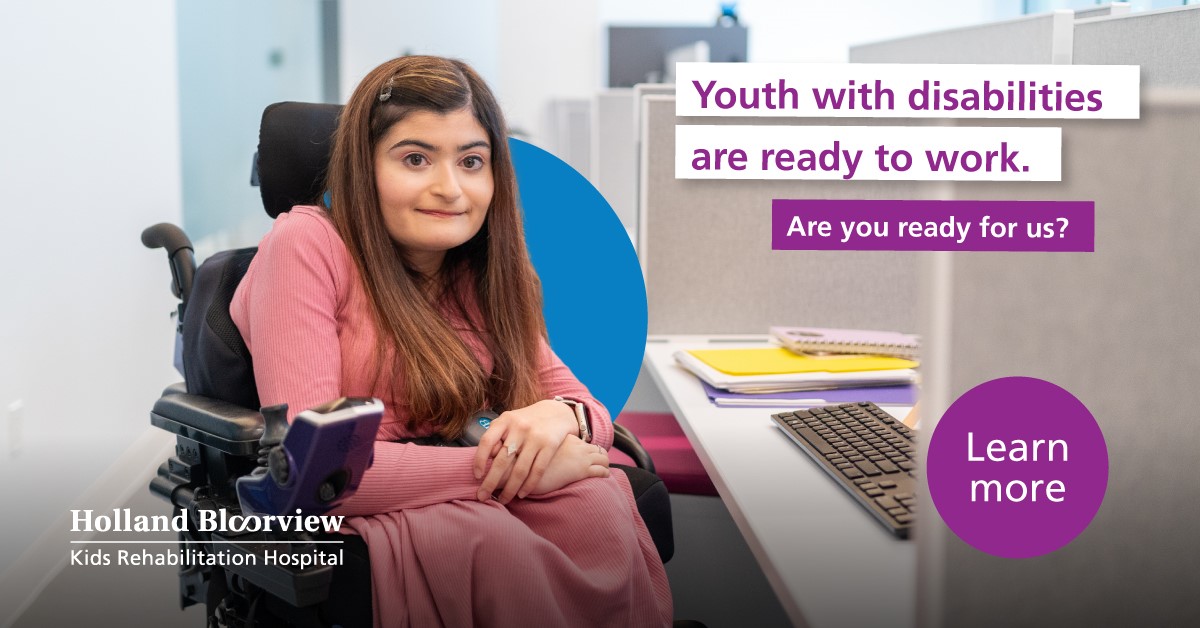 Marya’s story
Holland Bloorview employment pathway
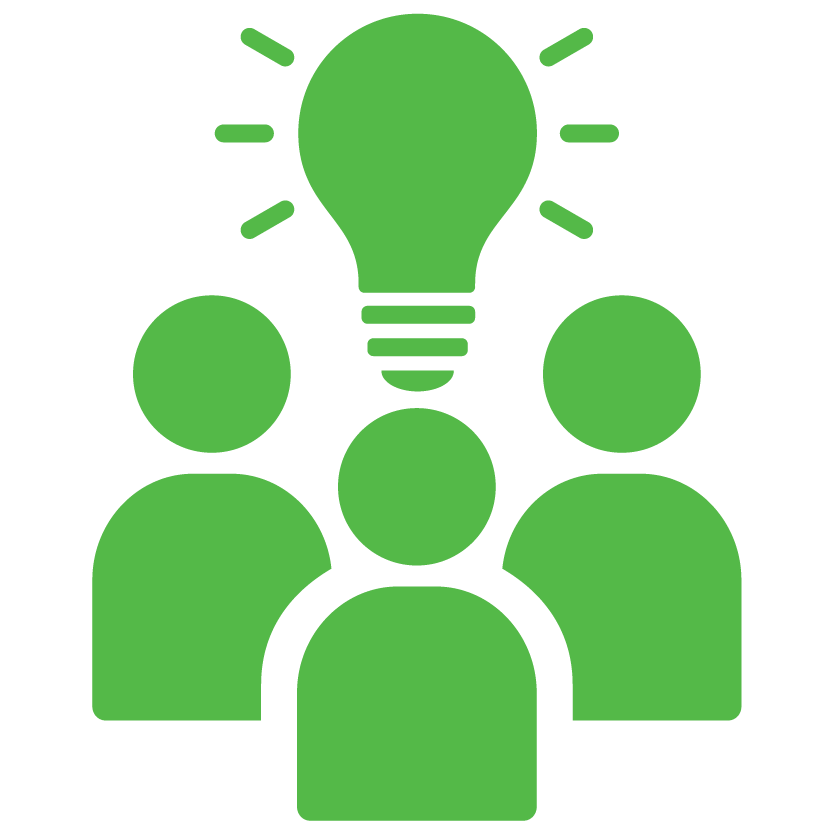 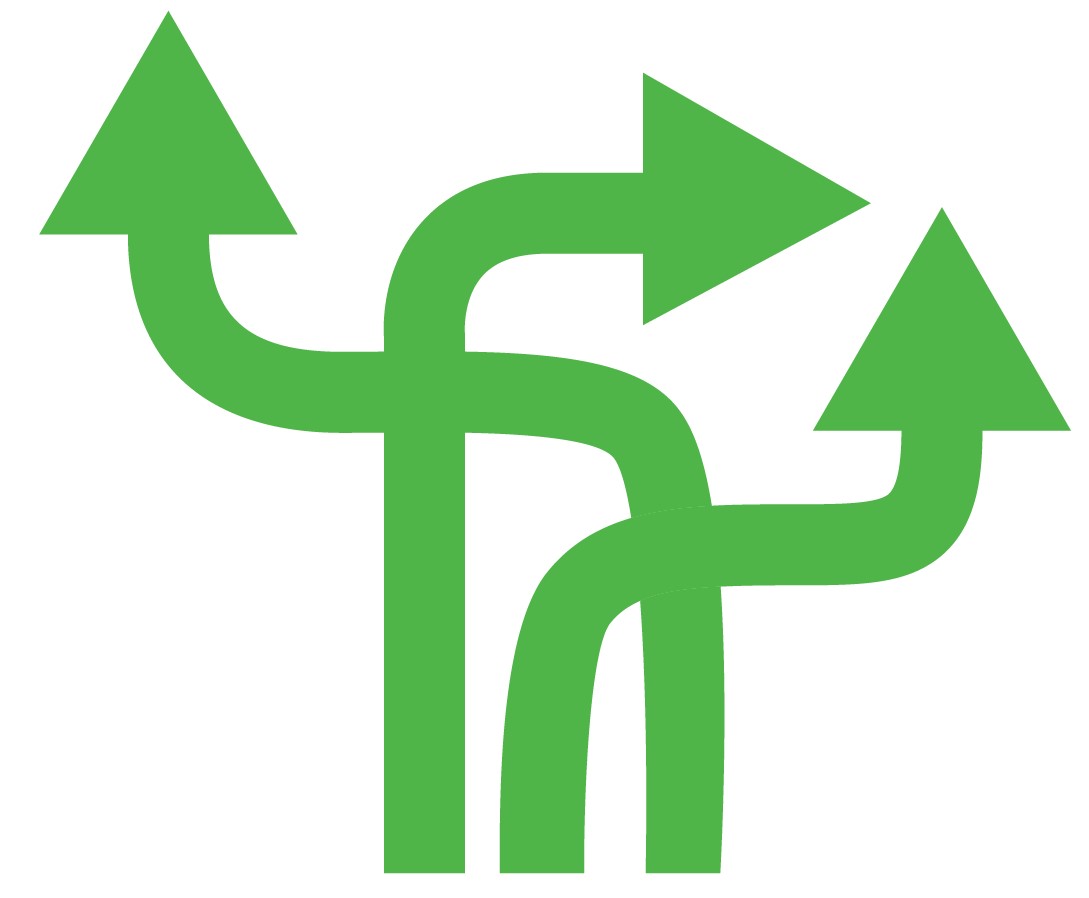 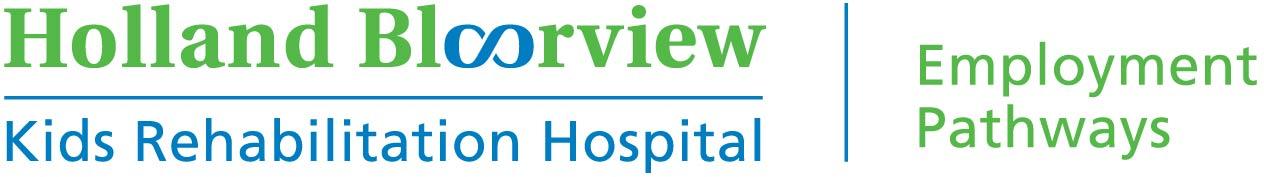 Holland Bloorview employment pathway
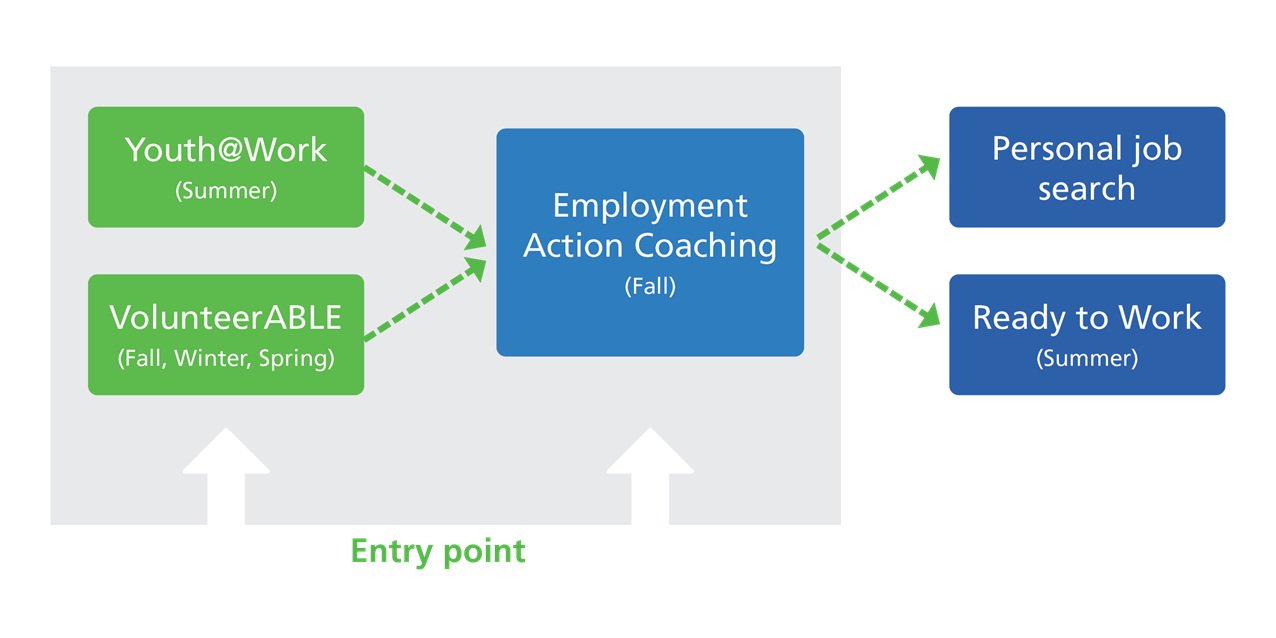 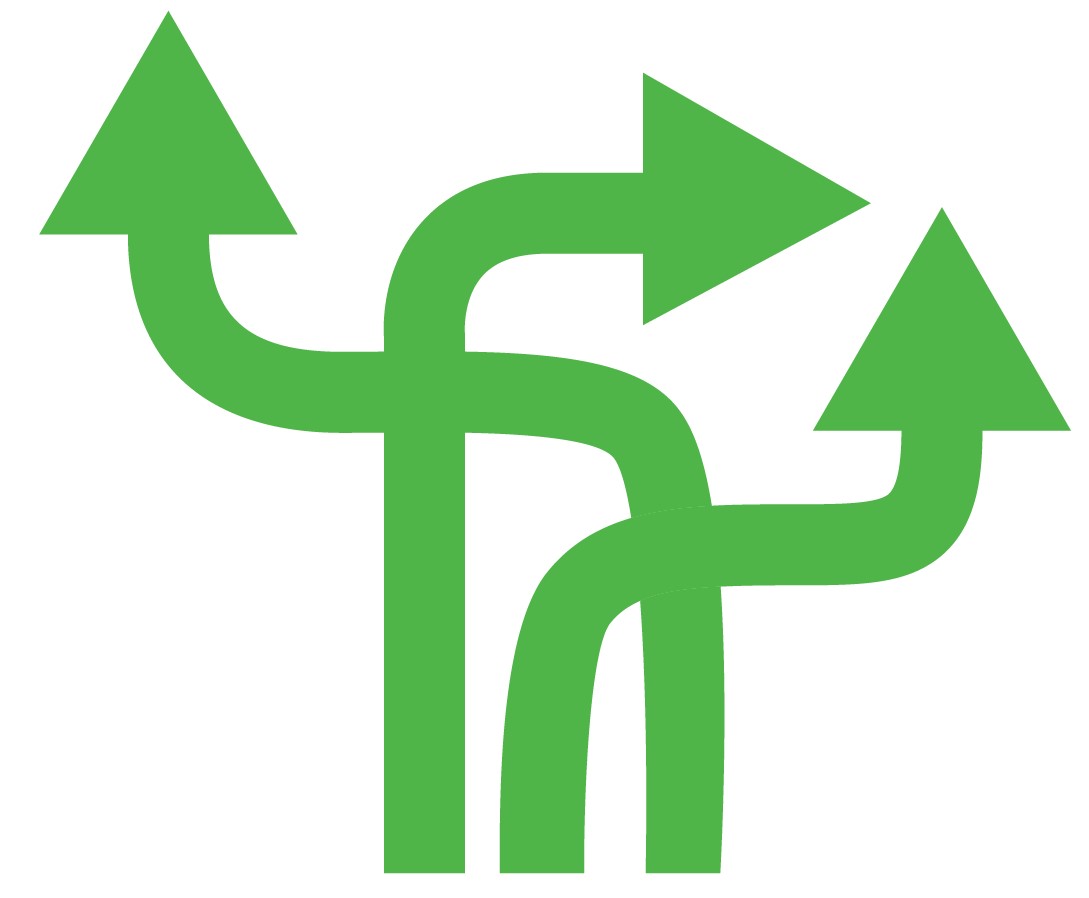 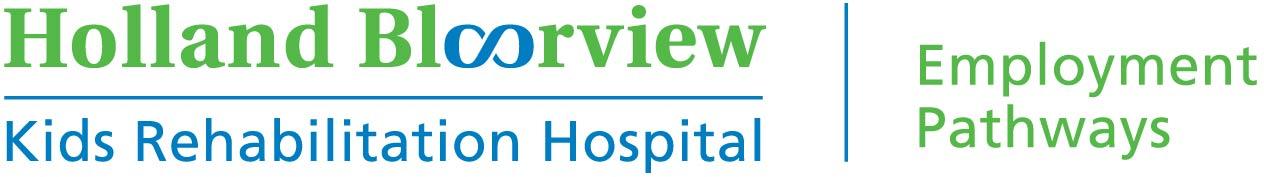 Holland Bloorview employment pathway
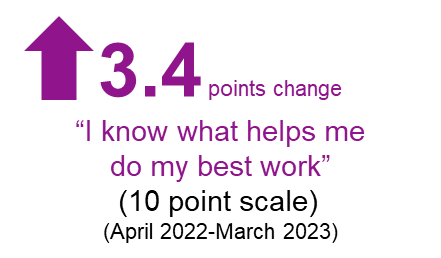 2.8 
points change
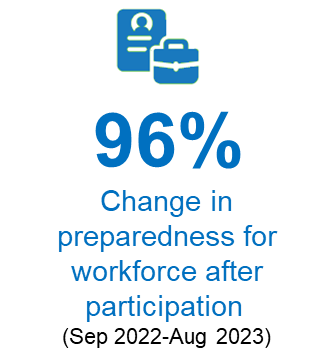 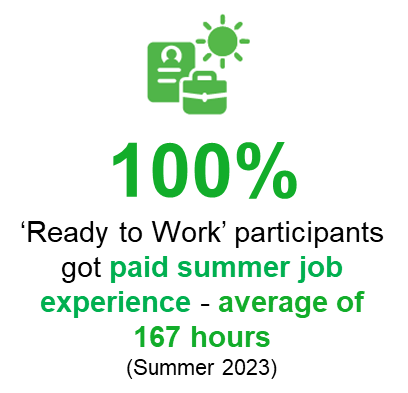 100% 
Change in preparedness for workforce after participation 
(Sep 2023-Aug 2024)
“I know what helps me do my best work” 
(10 point scale, 2=clinical significance) 
(April 2023-March 2024)
100% 
‘Ready to Work’ participants got paid summer job experience - average of 150 hours 
(Summer 2024)
*Clinical Data
© Holland Bloorview Employment Pathways 2024
What is ‘Ready to Work’?
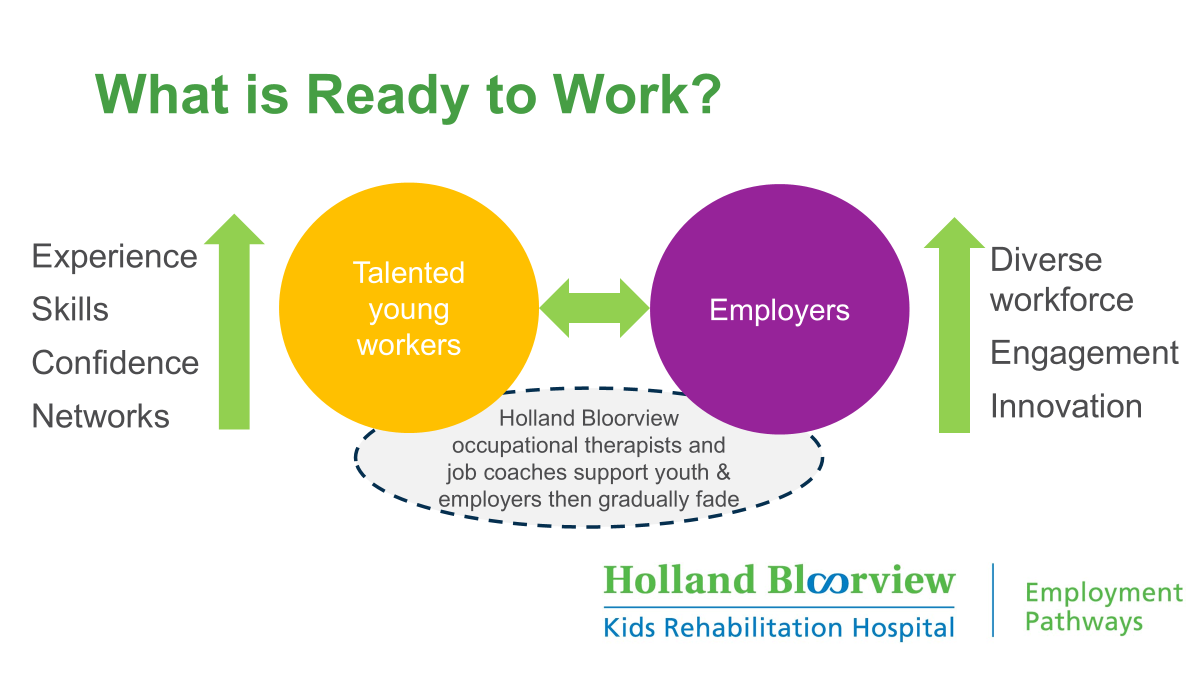 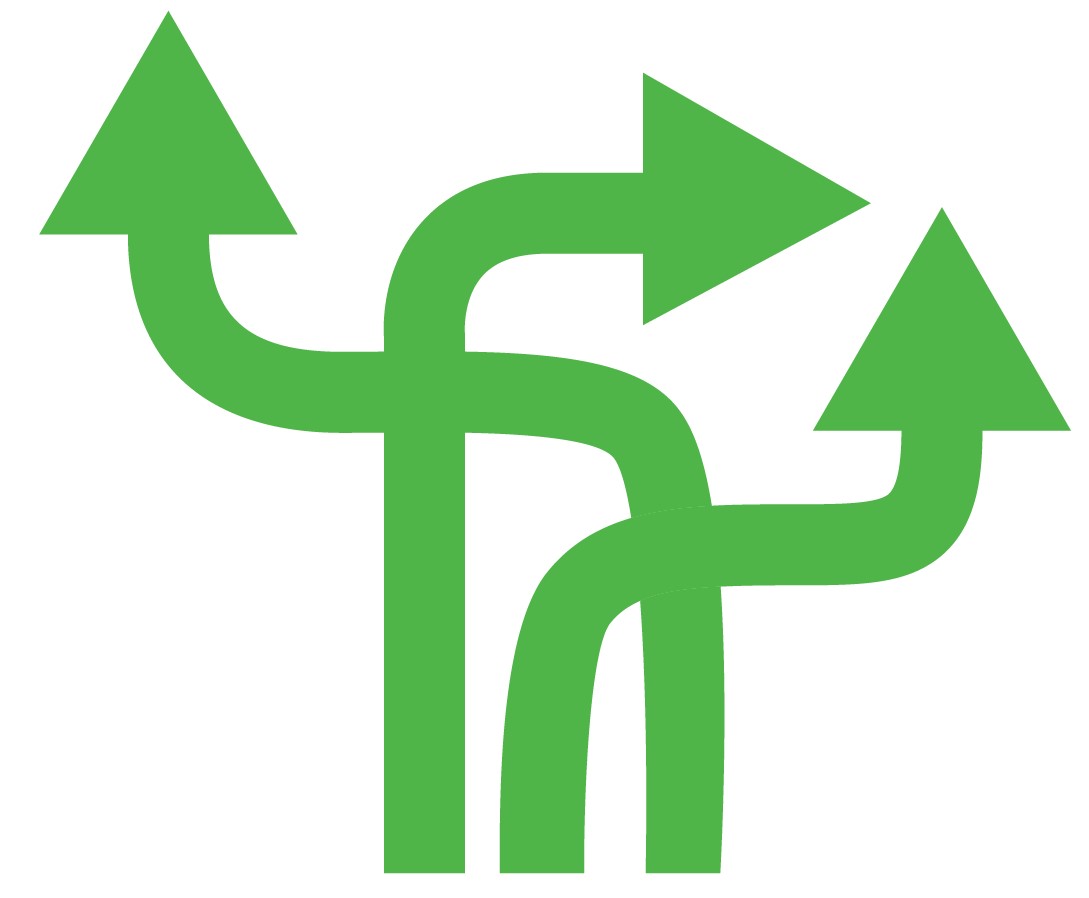 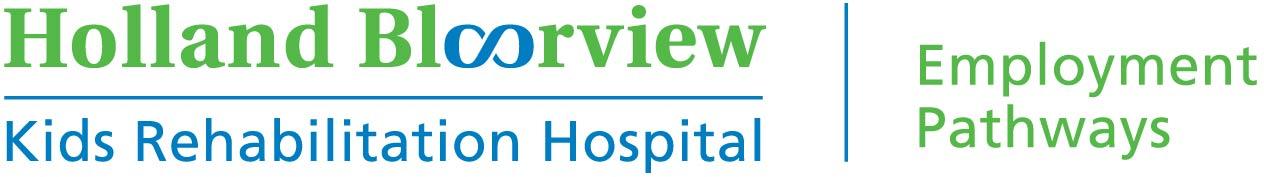 Individual and program level: takeaways
Individual & program level: Takeaways

Personalized 
Progressive
Supported
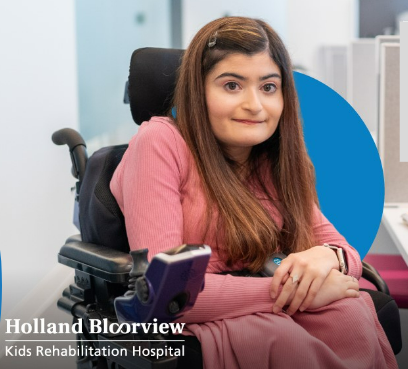 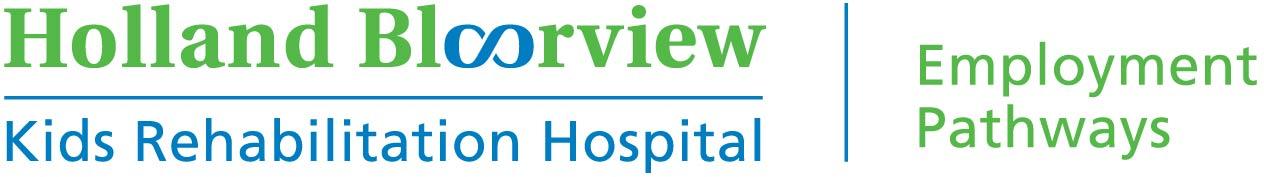 Community and business level
Community & business level


Project SEARCH
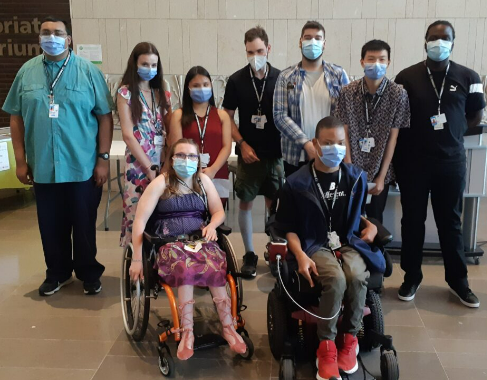 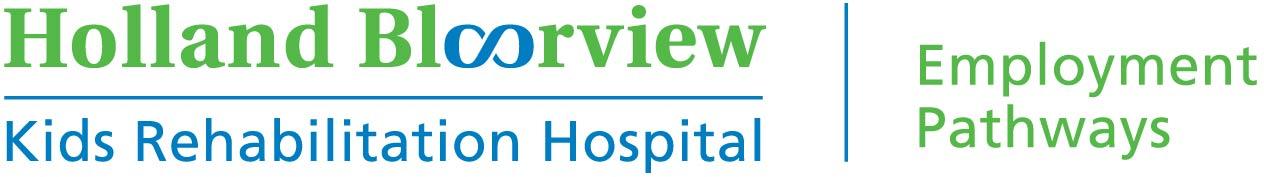 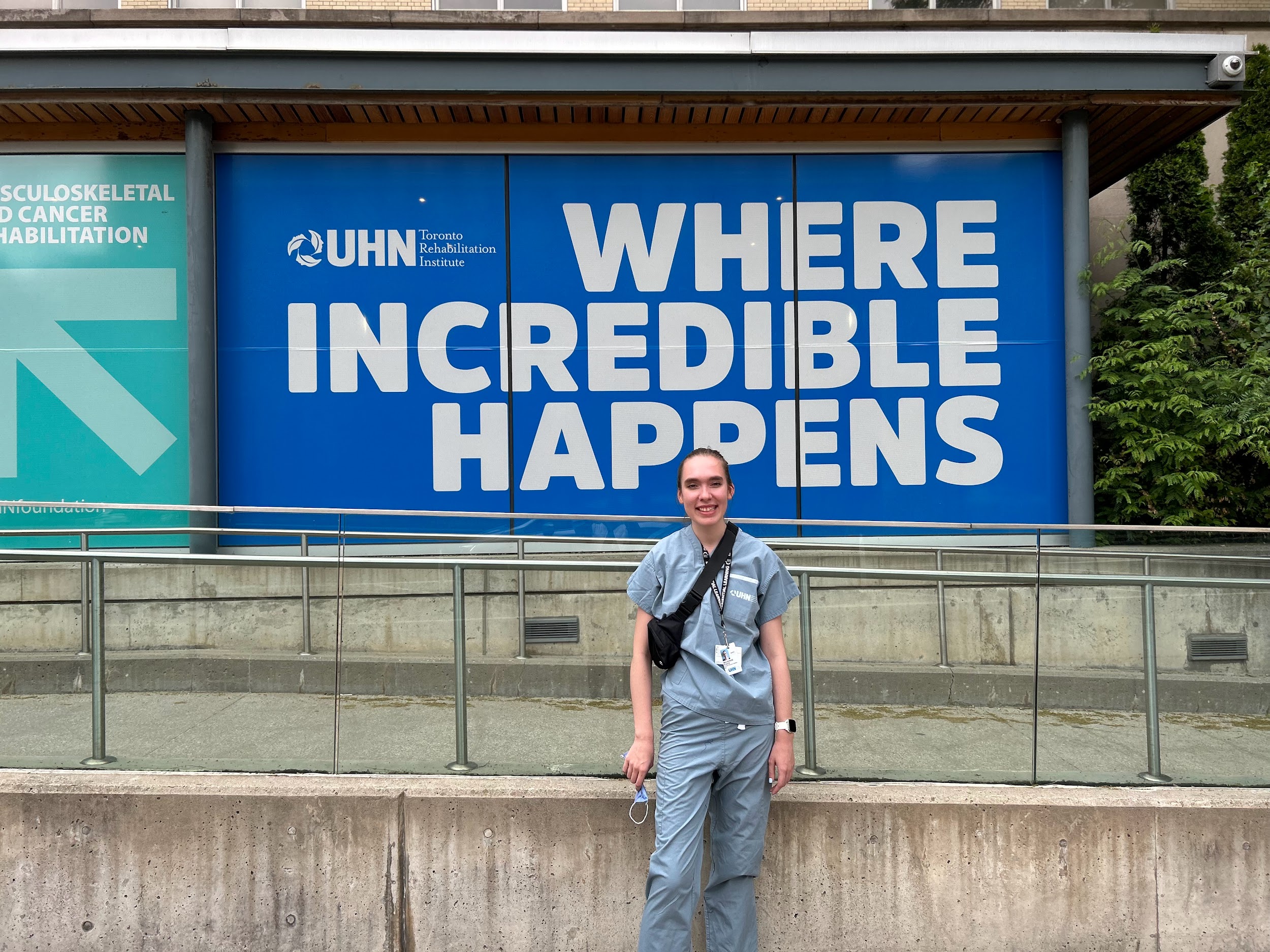 Mackenzie’s story
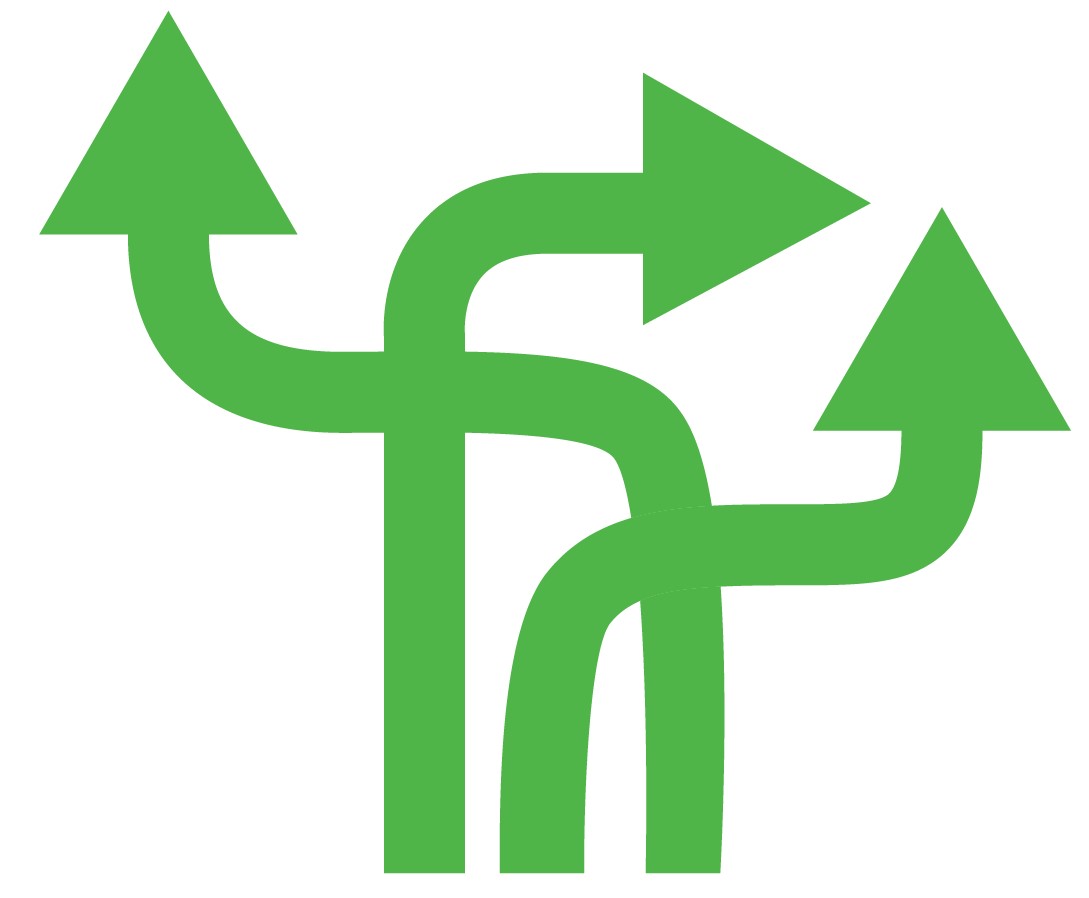 Those farthest from employment
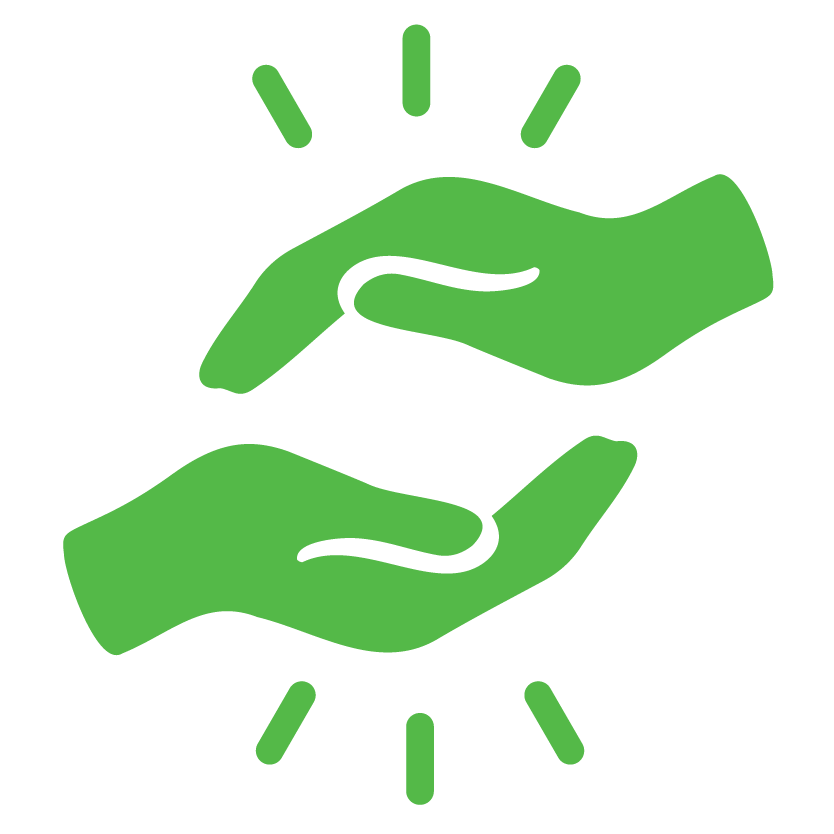 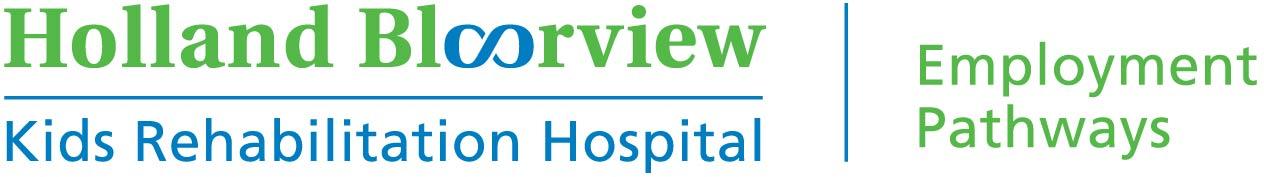 Project SEARCH: international model
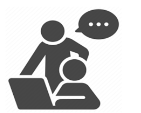 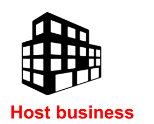 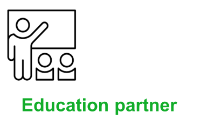 FINAL YEAR OF HIGH SCHOOL ⇒ WORK
10-month training program
Host business
Education partner
Employment agency partner
70% + employment rate of graduates in community
Transition to employment support
Community employment agency provides coaching & consultation employment support for graduate & employer
Experiences 
700+ hours, 3 training “internships”  immersed at host business
=
+
Job coaching
On the job progressive skills training
Employability & life skills training
Evidence-informed curriculum
Student-focused employment & future planning. Community connections Student  |  Engaged family |  Partners
Wehman et al., (2020)
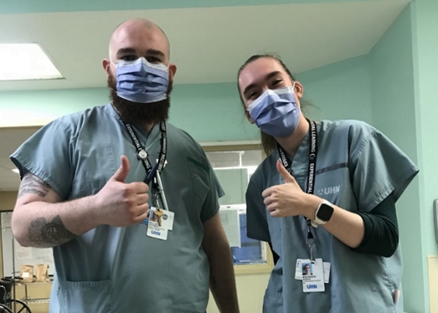 Mackenzie’s training for employment
As she started the Project SEARCH program, Mackenzie knew she liked helping people. 
She learns well through repetition as her intellectual disability affects her reading and writing skills.
She progressively built marketable skills across 3 internships.
Internship 1: Hospital Daycare
Internship 2: Hospital School
Internship 3: Hospital Patient Transport
Paid Work: Hospital Patient Transport
Job coaching
Mentorship
Early employment skills
Reflection
Average of 25 hours/week
Part of a union
Earns above min wage
In hospital pension plan
Job coaching
Mentorship
Reflection
Generalization
Employment Supports
Job coaching
Mentorship
Early employment skills
Reflection
Generalization
© Holland Bloorview Employment Pathways 2024
Braided, sustainable expertise & funding needed
Youth with significant disabilities left behind in current system - inter-sectorial/agency expertise key to success
Current state
X
Education system
Employment support system
Developmental disability system
Employment outcome?
Education system
Braided expertise & funding needed for success
✔
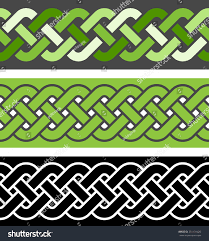 Employment support system
Developmental disability system
Wehman et al., (2020)
Resolve sustainability issues to expand access & impact
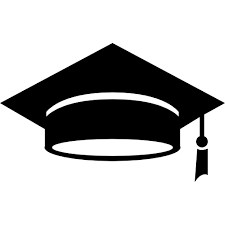 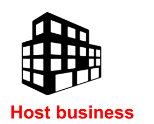 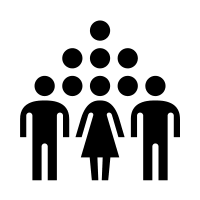 Transforming lives

Income
Social inclusion
Health & wellbeing
Building disability confidence & inclusive workplaces
Diverse workplace
Unique skills
Reduced labour market shortages
Societal cost benefit
Decrease individual lifetime social assistance costs and increase income tax
Diverse and inclusive labour force
© Holland Bloorview Employment Pathways 2024
Community and business level: takeaways
Community & business level: Takeaways
Collaborative 
Shared responsibility
Pipelines
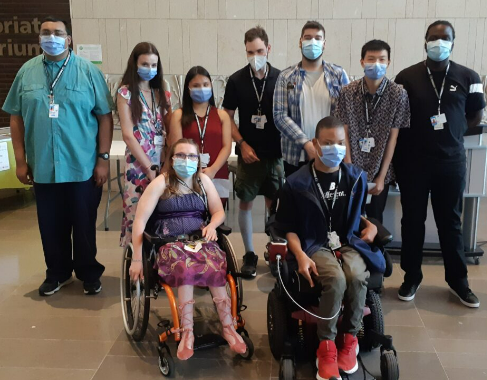 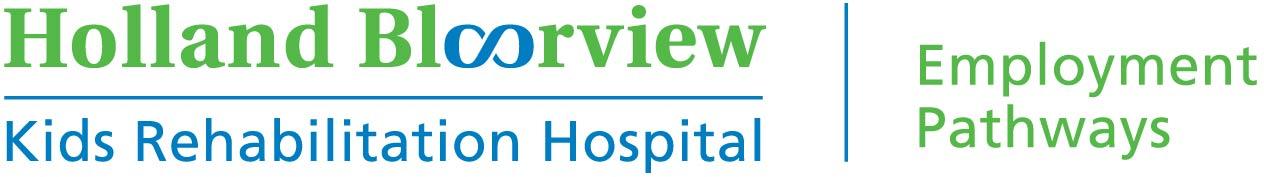 Public and policy level
Public & policy level

Theoretical cost-benefit modelling
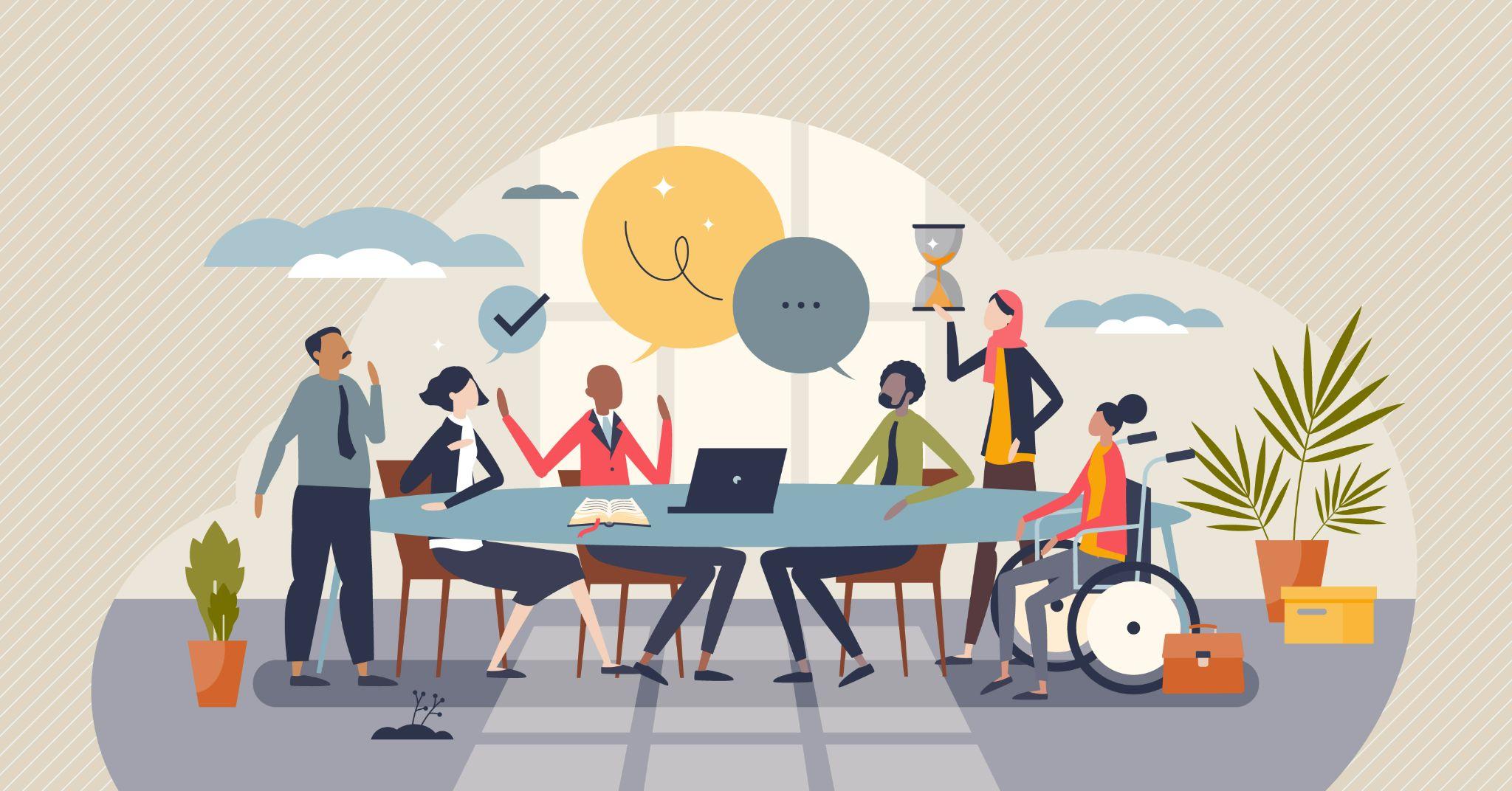 Report:

Forthcoming
(October 1, 2024)
Paper:
https://www.frontiersin.org/journals/sociology/articles/10.3389/fsoc.2024.1281088/full
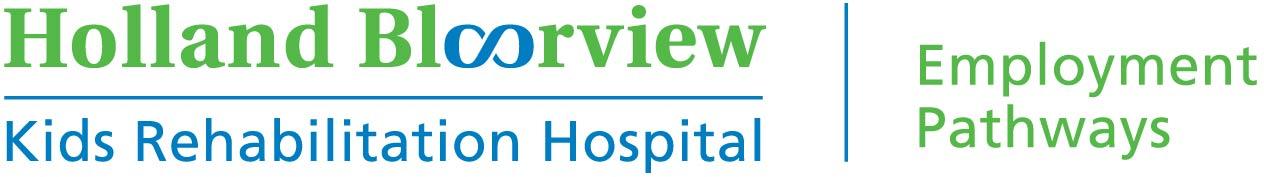 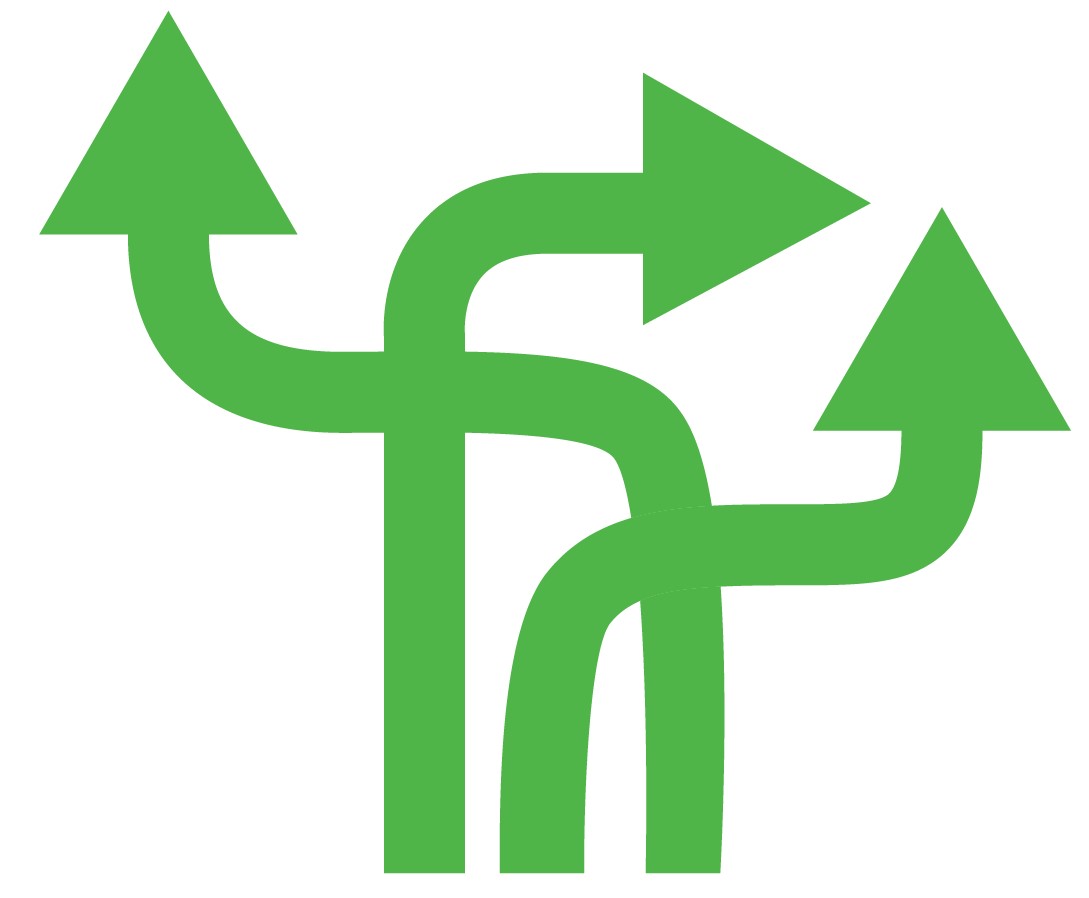 Theoretical cost-benefit modelling
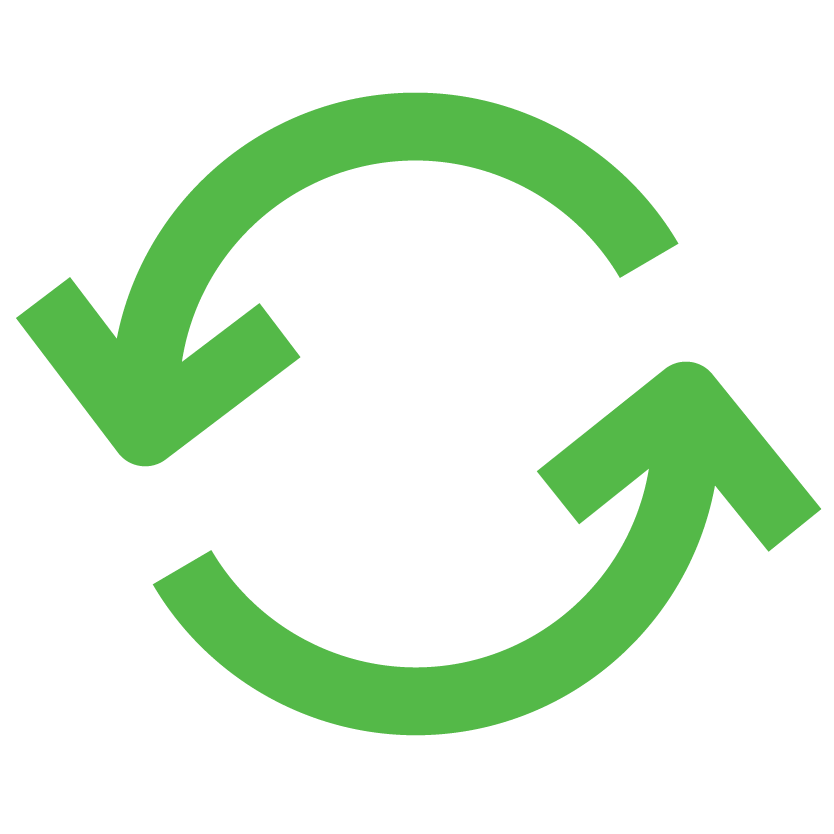 🚫 fund programs without data
🚫 get program data without funds
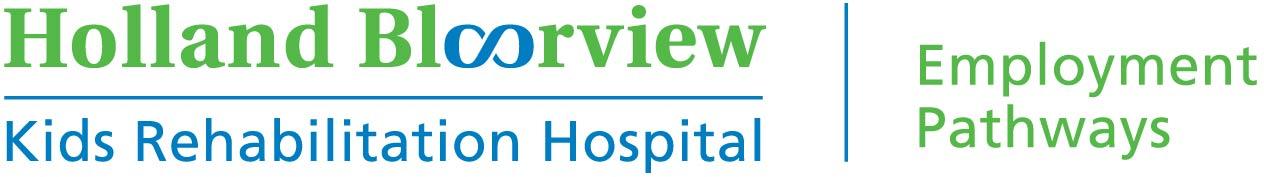 Theoretical cost-benefit modelling
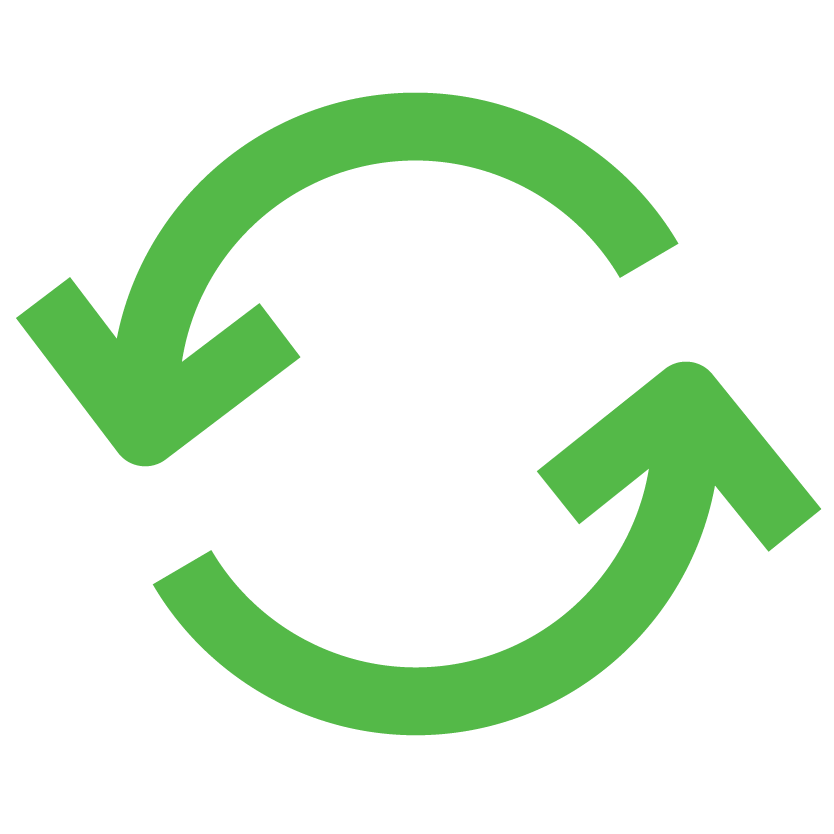 Theoretical Data
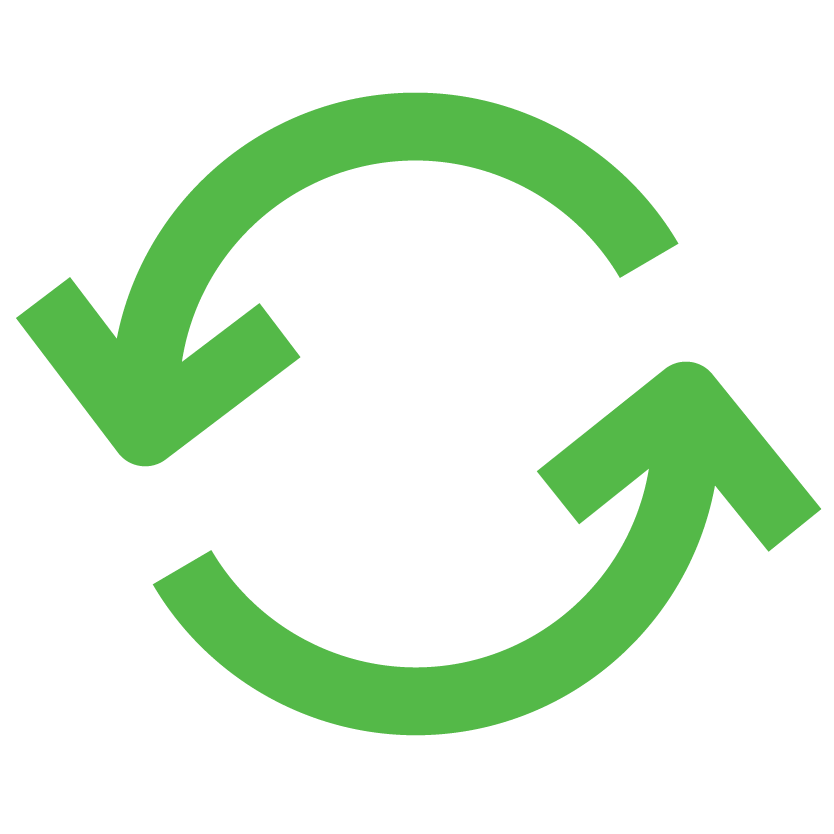 🚫 fund programs without data
🚫 get program data without funds
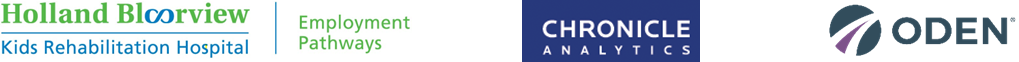 Theoretical cost-benefit modelling
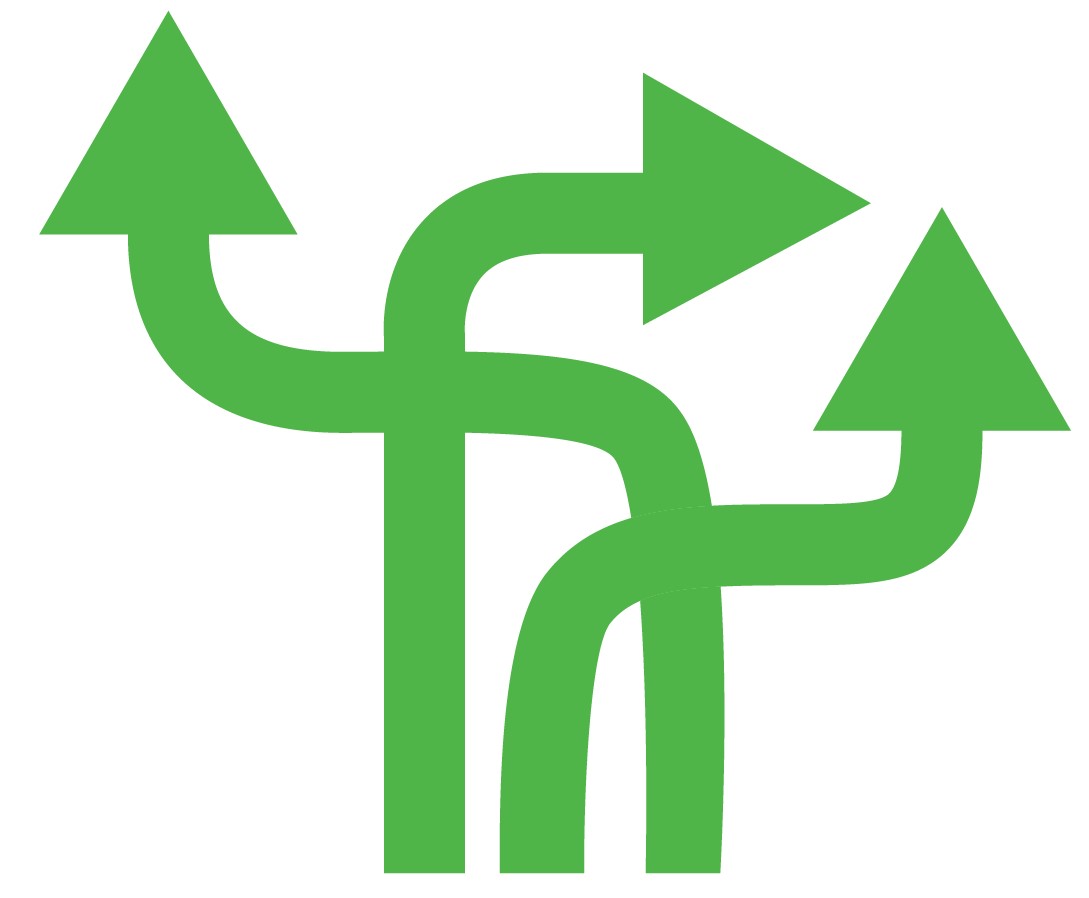 Baseline
Global inputs
Local context inputs
Persona inputs
Intervention/Program
Intervention/Program +
© Holland Bloorview Employment Pathways 2024
Theoretical cost-benefit modelling
© Holland Bloorview Employment Pathways 2024
Theoretical cost-benefit modelling
Reduced lifetime government spending of 696% ($127,338) per individual
© Holland Bloorview Employment Pathways 2024
Theoretical cost-benefit modelling
© Holland Bloorview Employment Pathways 2024
Theoretical cost-benefit modelling
Increased lifetime government realized cost savings of 755% ($143,215) per individual
© Holland Bloorview Employment Pathways 2024
Theoretical cost-benefit modelling
Total lifetime cash flow to government 
by annual cohort of 100 students*
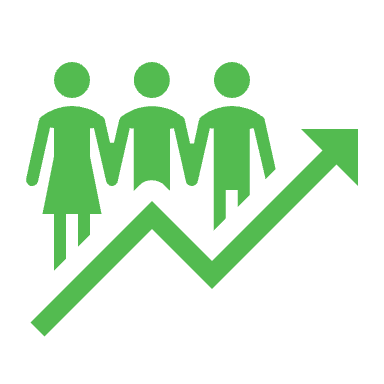 An annual public investment of $1,600,000 would yield lifetime return of 
$8,913,694 
per cohort of high school persona students.
An annual public investment of $1,675,200 would yield lifetime return of 
$10,025,047 
per cohort of university persona students.
© Holland Bloorview Employment Pathways 2024
*Assuming that after investing in all 100 students, only 70% obtain the desired outcomes
Theoretical cost-benefit modelling
With this information, we can:
Our modelling shows that with a small public investment per person ($16-17,000)



Government would realize a 600% return ($127,000+)  per person
Advocate for public funding for start-early employment programming.
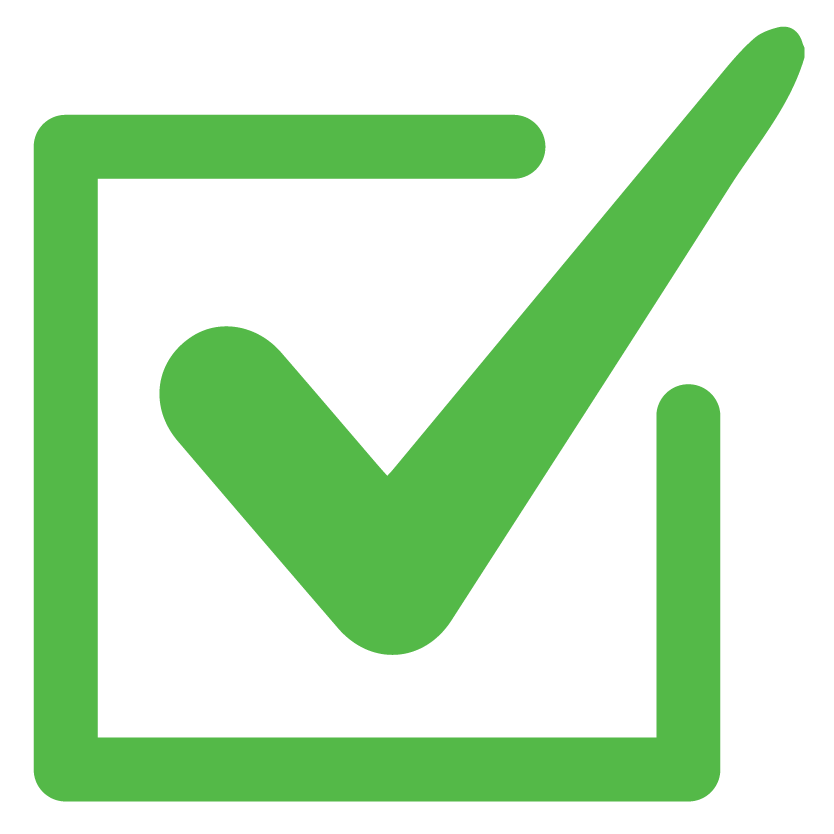 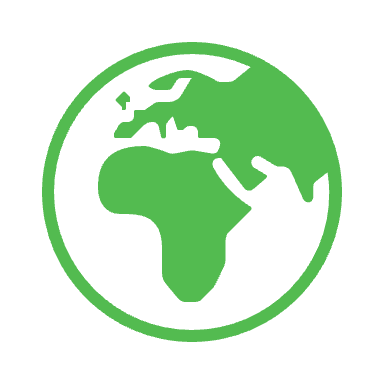 Increase availability of evidence-based start-early programming for people who have a disability in Ontario.
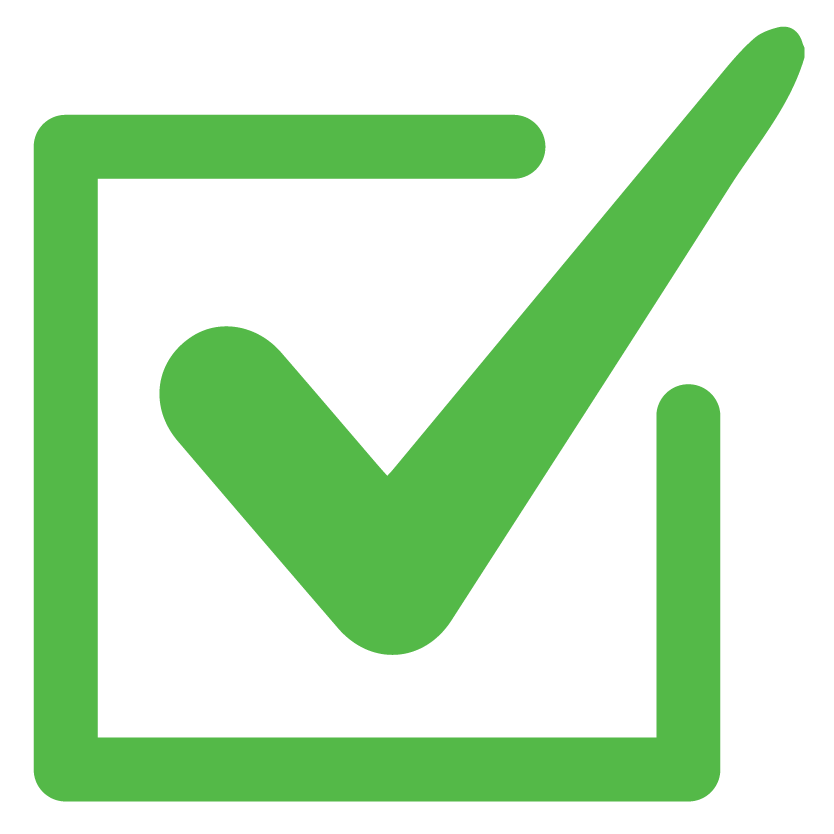 © Holland Bloorview Employment Pathways 2024
Public and policy level: takeaways
Public & policy level: Takeaways

Equitable 
Sustainable
Responsible
Pipeline
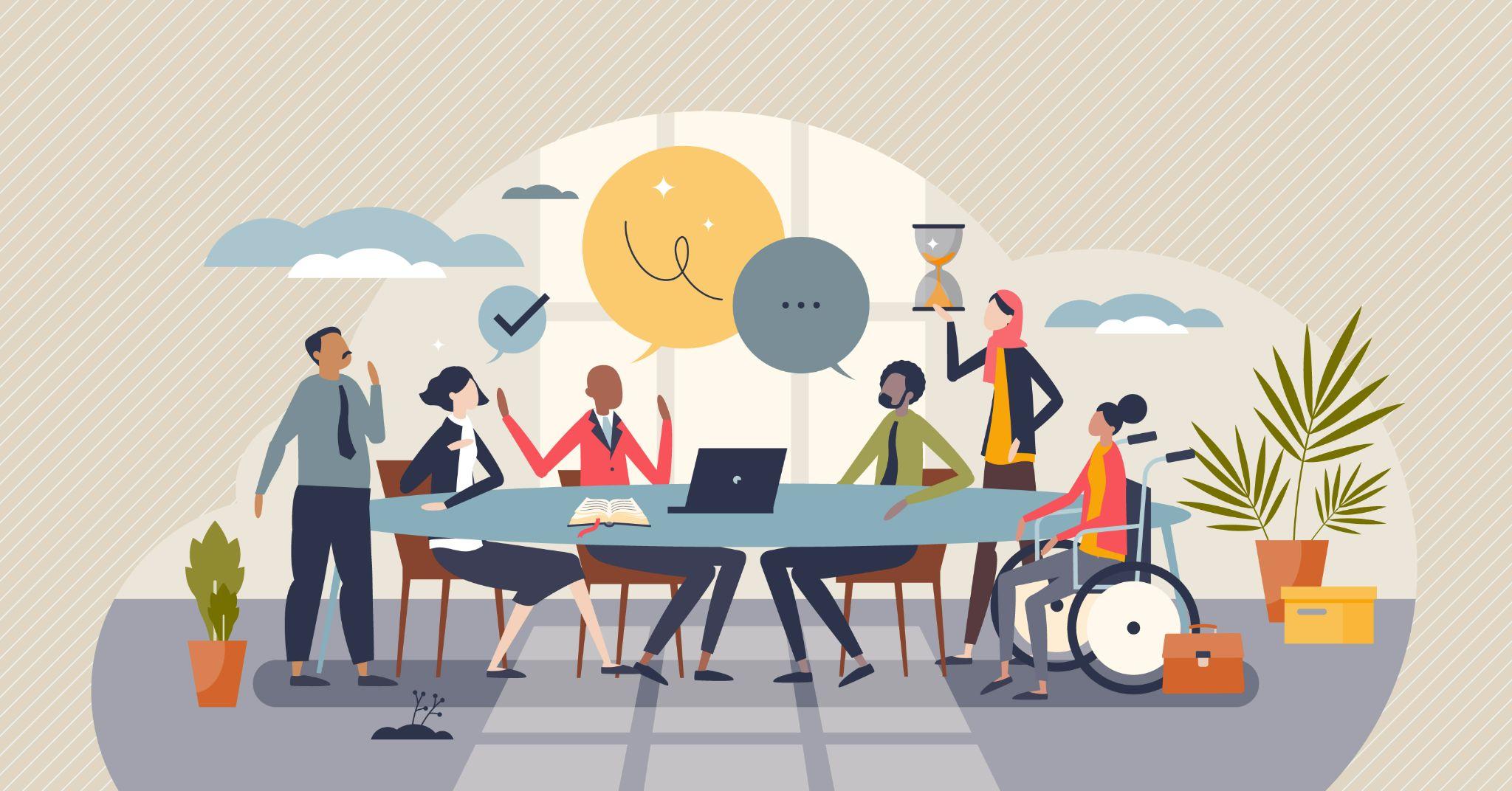 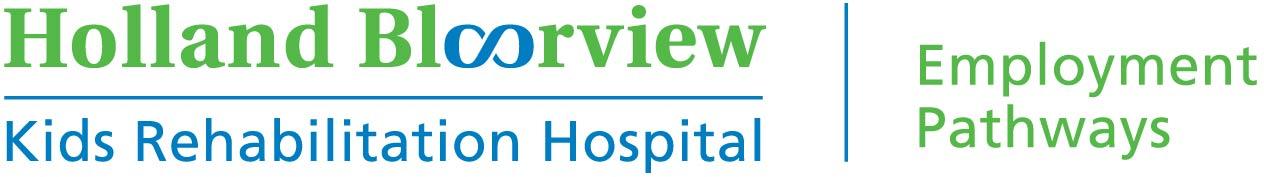 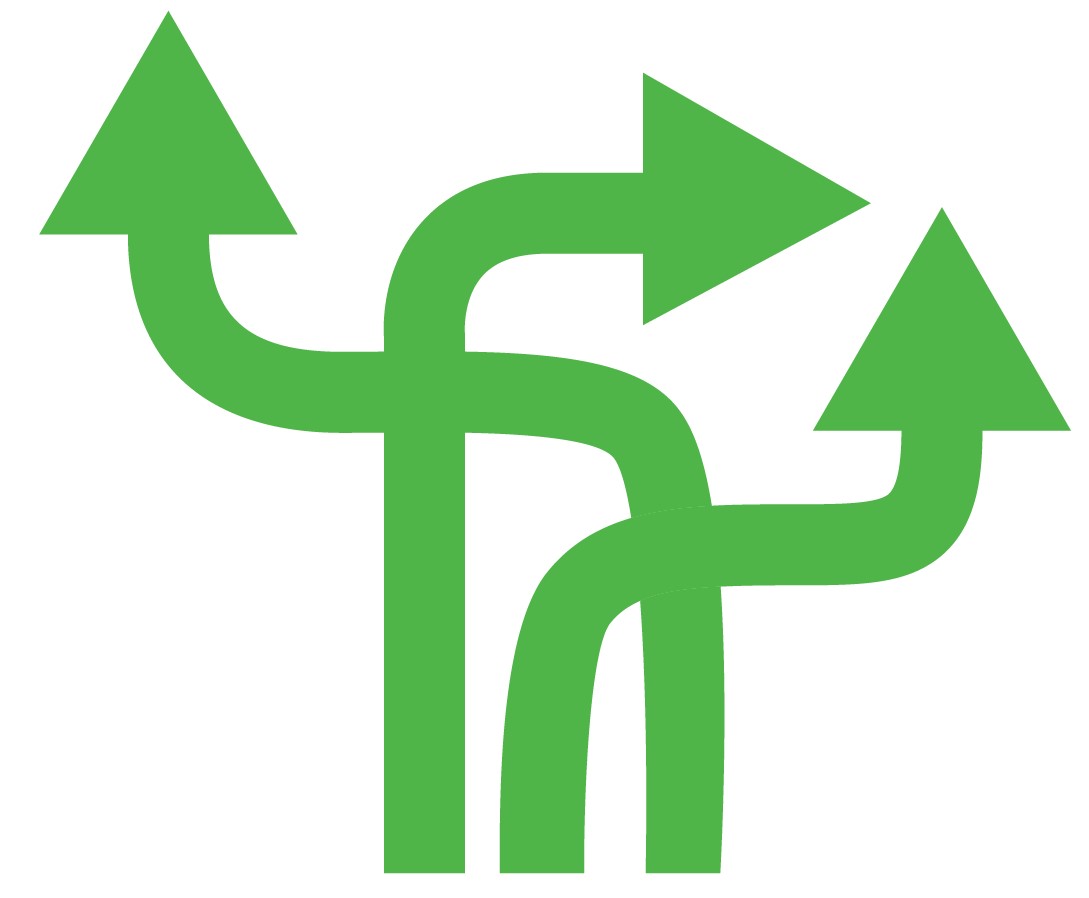 Back to starting early
?
?
?
When
What
Where
High School
Self discovery Experience 
Risk taking
Supported reflection
Generalize to next steps
Real-world contexts
?
?
How
Who
Targeted, evidence-informed services
Equitable:
Youth, employers, society
© Holland Bloorview Employment Pathways 2024
3 things we can do right now
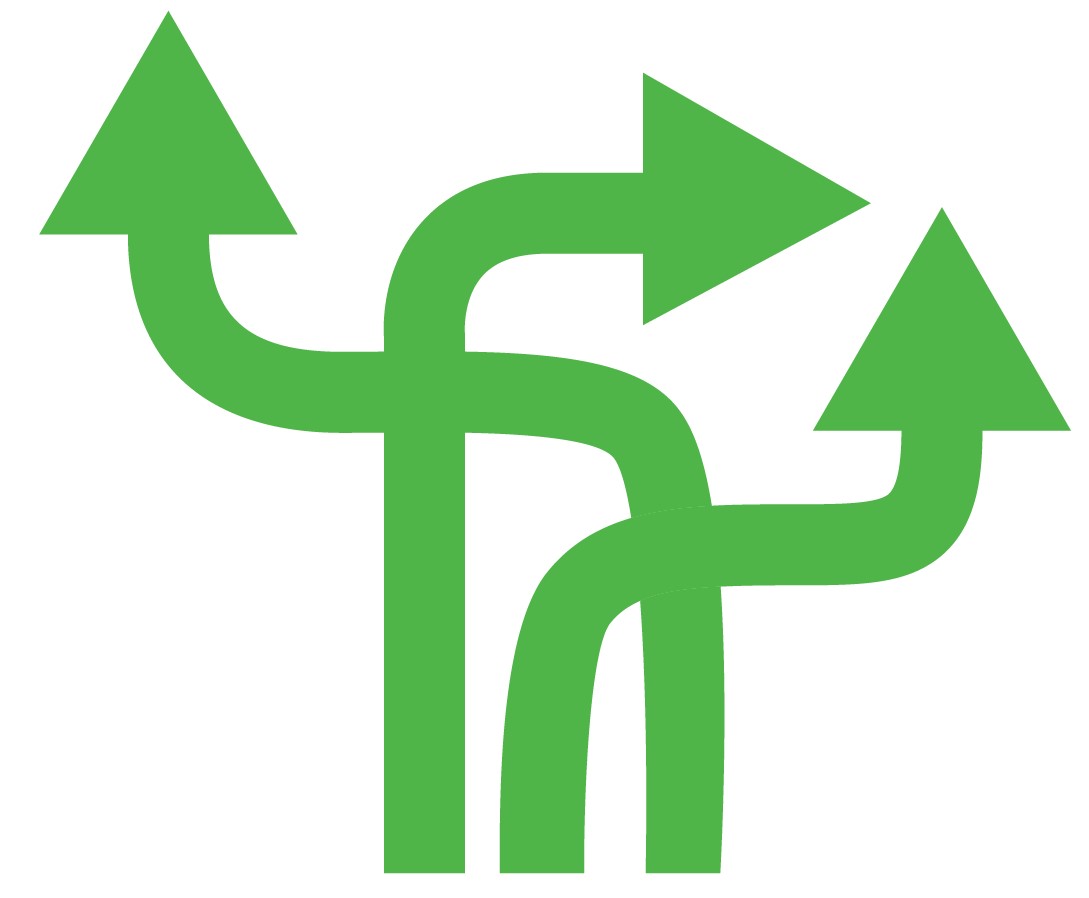 Learn about unique barriers to employment facing in-school youth with disabilities

Work with youth, families and community organizations to develop local solutions

Advocate for public policy & funding for enable to early employment experience programming across Canada
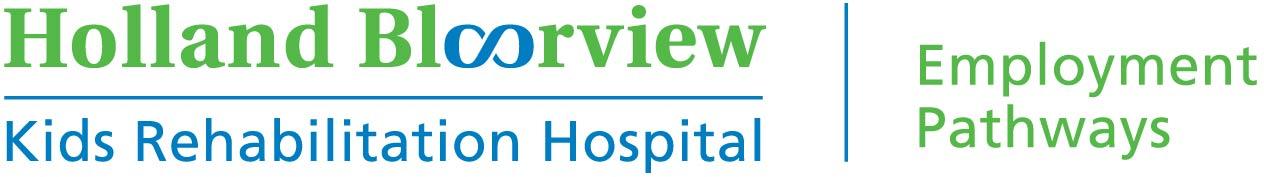 Thank you!
Thank you!

Laura Bowman lbowman@hollandbloorview.ca

Carolyn McDougall cmcdougall@hollandbloorview.ca
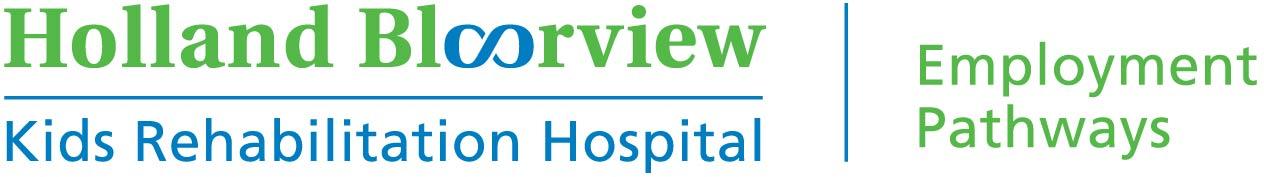 References
Accessibility in Canada: Results from the 2022 Canadian Survey on Disability (2024-05-28). Retrieved from  https://www150.statcan.gc.ca/n1/daily-quotidien/240528/dq240528b-eng.htm
Berrigan, P., Scott, C. W., & Zwicker, J. D. (2020). Employment, education, and income for Canadians with developmental disability: analysis from the 2017 Canadian survey on disability. Journal of Autism and Developmental Disorders, 53, 580-592. https://doi.org/10.1007/s10803-020-04603-3 
Bowman, L. R., McDougall, C., D’Alessandro, D., Campbell, J., & Curran, C. J. (2023). The creation and implementation of an employment participation pathway model for youth with disabilities. Disability and Rehabilitation, 45(24), 4156-4164.
Bowman, L. R., McDougall, C., Doucet, R., Pooran, B., Xu, Y., & Campbell, J. (2024). Funding employment inclusion for Ontario youth with disabilities: a theoretical cost-benefit model. Frontiers in Sociology, 9, 1281088.
Bowman, L. R., McDougall, C., & Menna-Dack, D. (2024). A Justice Perspective on Ecologically-Based Employment Pathways for Individuals with Disabilities. In Intellectual Disabilities and Autism: Ethics and Practice (pp. 221-235). Cham: Springer International Publishing.
Hebert, B-P., Kevins, C., Mofidi, A., Morris, S., Simionescu, D., & Thicke, M. (2024). Reports on Disability and Accessibility in Canada. A demographic, employment and income profile of persons with disabilities aged 15 years and over in Canada, 2022. Retrieved from https://www150.statcan.gc.ca/n1/pub/89-654-x/89-654-x2024001-eng.htm 
Wehman, P., Schall, C., McDonough, J., Sima, A., Brooke, A., Ham, W., ... & Riehle, E. (2020). Competitive employment for transition-aged youth with significant impact from autism: A multi-site randomized clinical trial. Journal of autism and developmental disorders, 50, 1882-1897.
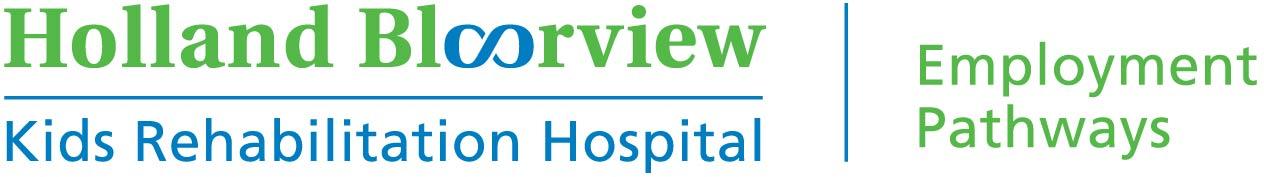